ЗАПОРІЗЬКИЙ НАЦІОНАЛЬНИЙ ТЕХНІЧНИЙ УНІВЕРСИТЕТ

Економіко-гуманітарний інститут
Факультет  економіки та управління


КАФЕДРА ОБЛІКУ І АУДИТУ
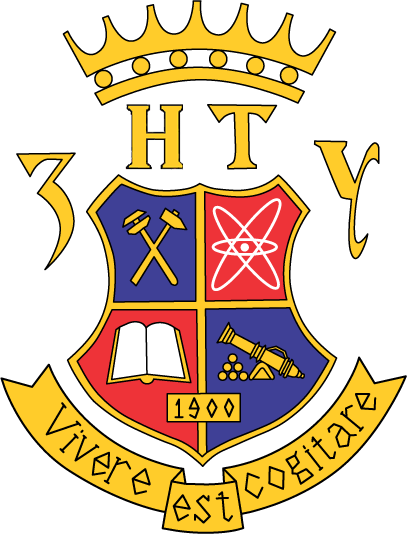 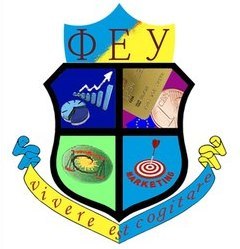 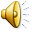 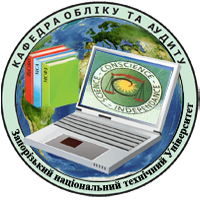 "Облік - це філософія усього бізнесу, його мова".Р. Фаулкі, американський економіст
"Бухгалтерський облік - безпомилковий суддя минулого, необхідний керівник теперішнього і постійний консультант майбутнього кожного підприємства..."І. Шер, німецький економіст
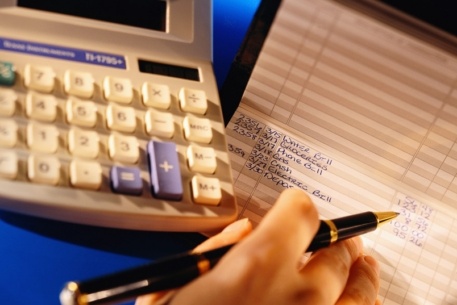 Облік і аудит – найстаріша, найпочесніша та визнана історією людства спеціальність!
Облік – це основа управлінської інформаційної системи. Без нього неможливе функціонування підприємств і організацій різних галузей та форм власності. Недаремно у світі бухгалтерський облік називають  «мовою бізнесу».
Адже важко переоцінити роль, яку відіграють облікові працівники, задовольняючи інформаційні потреби на всіх рівнях управління.

Саме таких фахівців у сфері бухгалтерського обліку і аудиту готує наша кафедра.
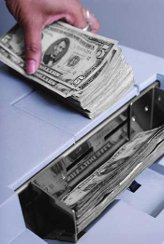 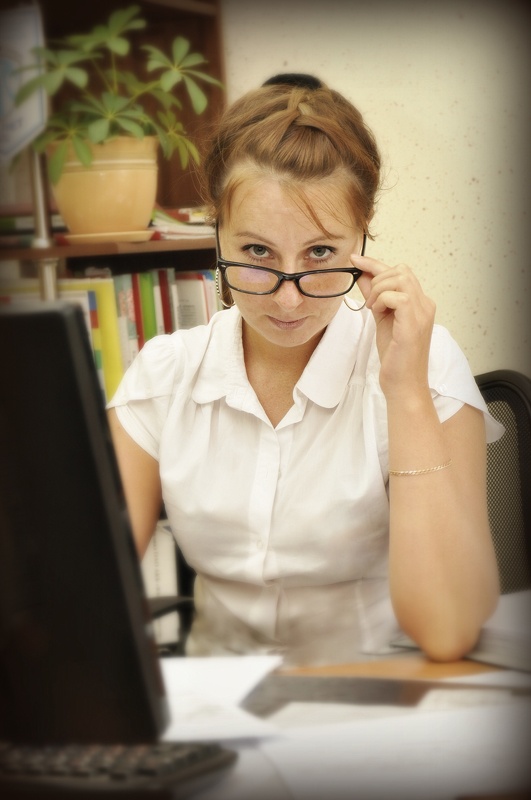 По закінченню навчання випускники зі спеціальності «Облік і аудит» володіють такими  знанням та навиками:
  ведення фінансового,  податкового, управлінського обліку в різних галузях господарської діяльності;
  складання фінансової та податкової звітності;
  калькулювання витрат за ціноутворення; ведення обліку в бюджетних, банківських установах, страхових компаніях, туристичних підприємствах;
  планування аудиторських перевірок, складання програм аудиту, проведення аудиту окремих об'єктів та напрямів діяльності підприємств;  
  роботи з такими інформаційними системами як: “1С: Підприємство. 8.2”.
Випускники зі спеціальності «Облік і аудит» можуть працювати:
  на підприємстві малого, середнього та великого бізнесу; 
  у торговельних організаціях; 
  у страхових компаніях та консалтингових фірмах;
  у територіальних органах Державної фіскальної служби;
  в аудиторських фірмах;
  у територіальних органах Державної казначейської служби;
  в органах соціального захисту населення та регіональних митницях;
  у банківських установах;
  у державних органах виконавчої влади; в органах  місцевого самоврядування та інших установах.
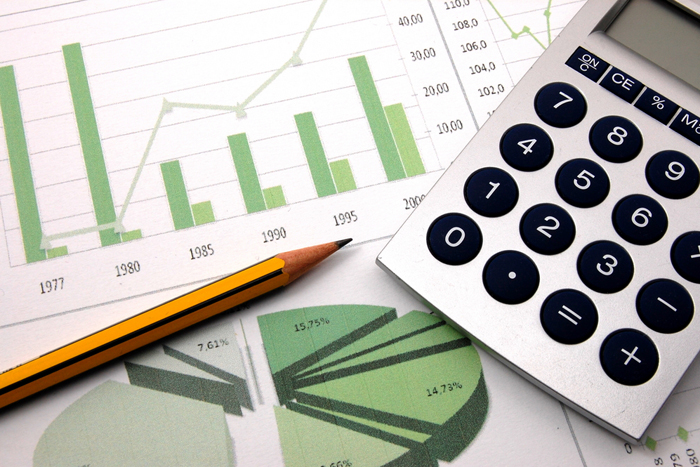 По закінченню навчання випускники можуть займати посади:
  бухгалтера;
  бухгалтера-аналітика;
  бухгалтера-ревізора;
  судово-бухгалтерського експерта;
  аудитора;
  консультанта з податків та зборів; 
  економіста з бухгалтерського обліку та аналізу господарської діяльності; 
  фінансового аналітика;
  консультанта з антикризових питань;
  спеціаліста з інвестиційного менеджменту;
  головного бухгалтера, фінансового директора.
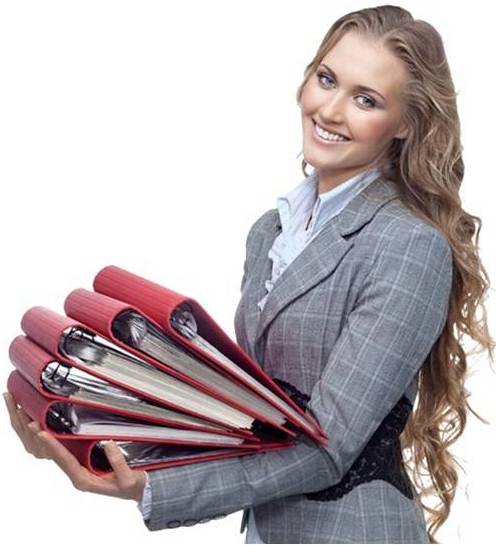 Якщо ти готовий обрати своє майбутнє, тобі до нас
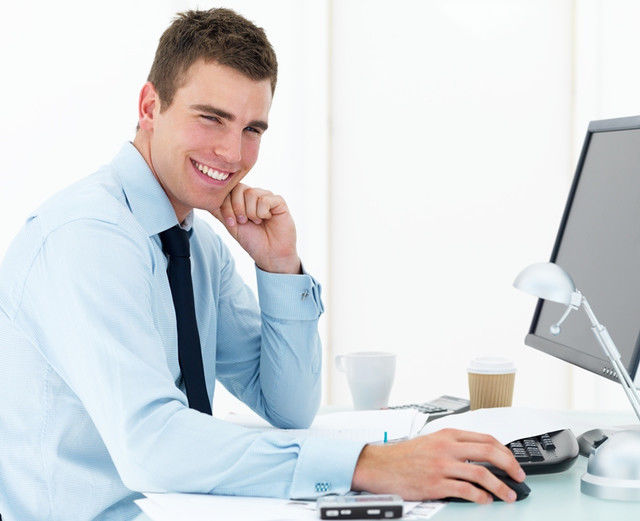 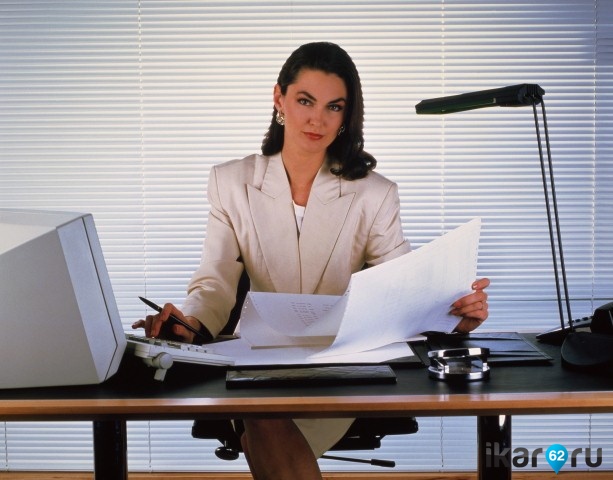 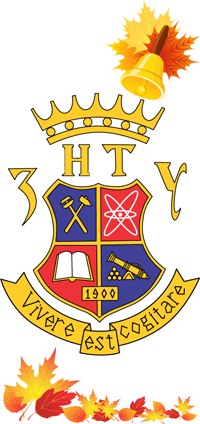 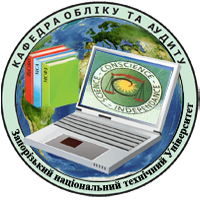 Презентує
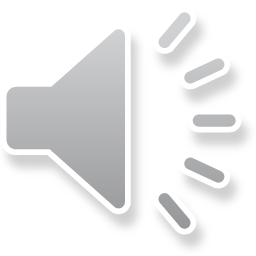 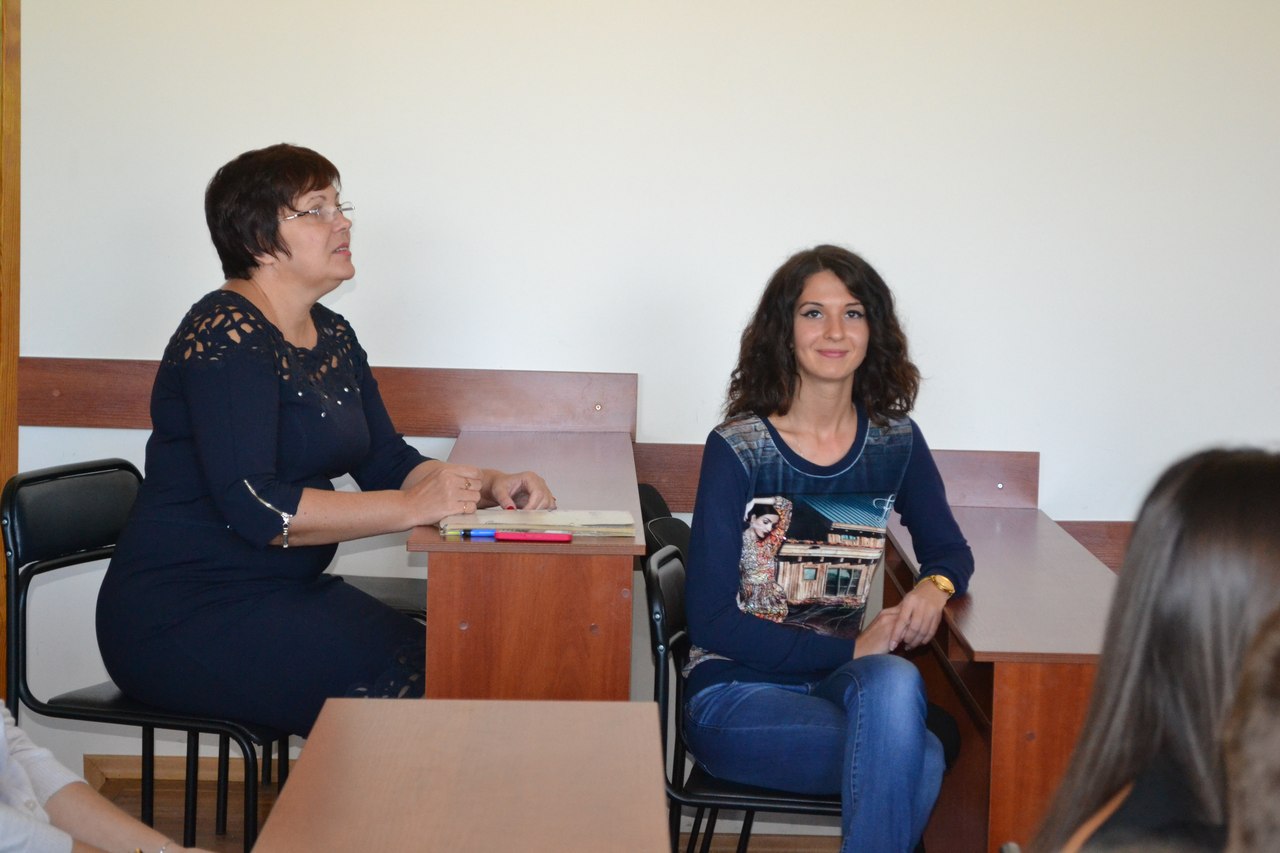 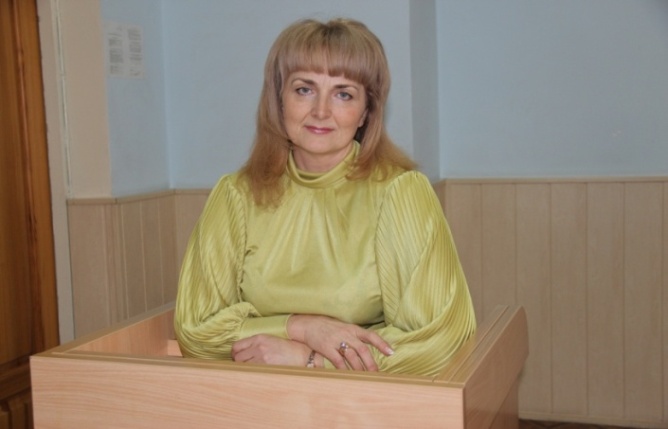 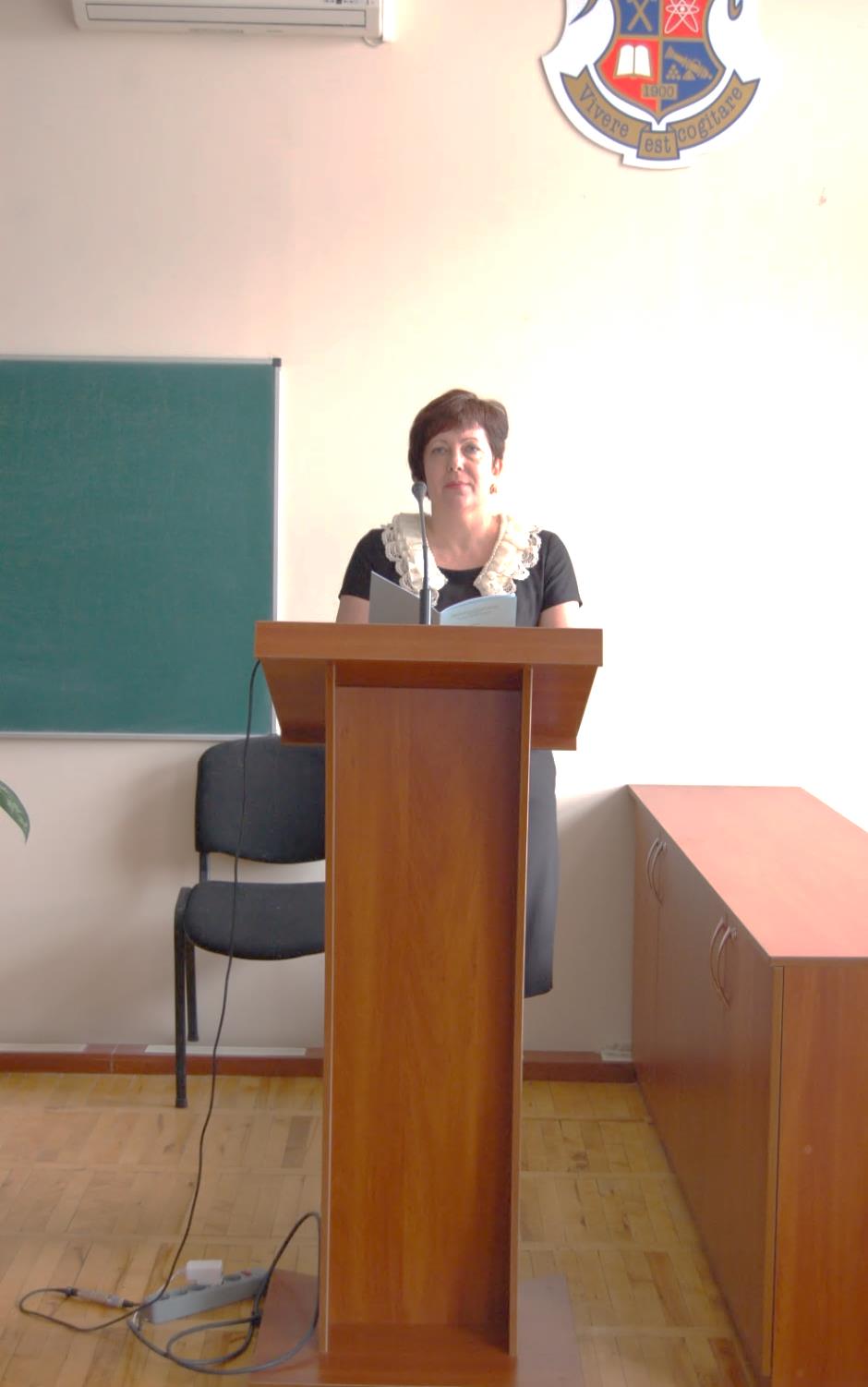 Наша кафедра 
найкраща
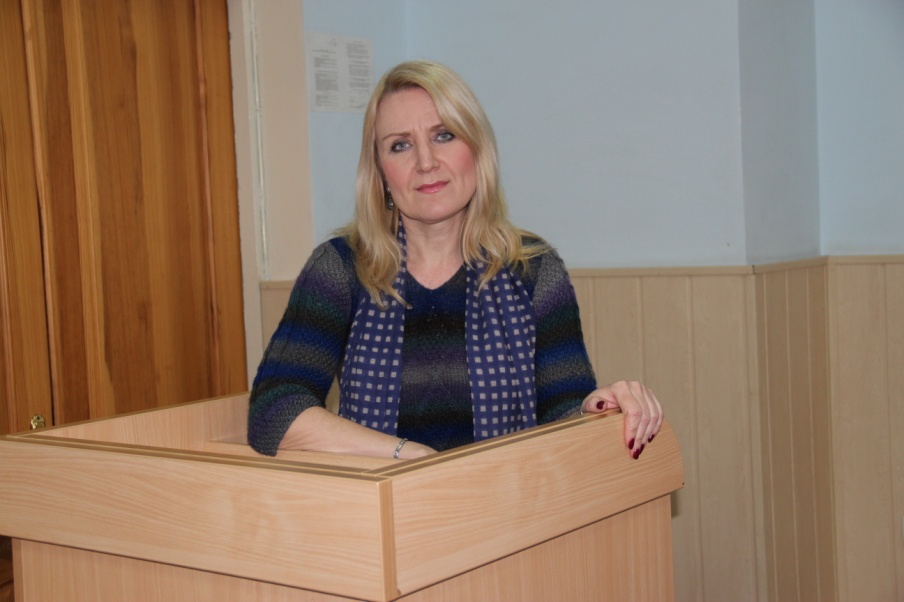 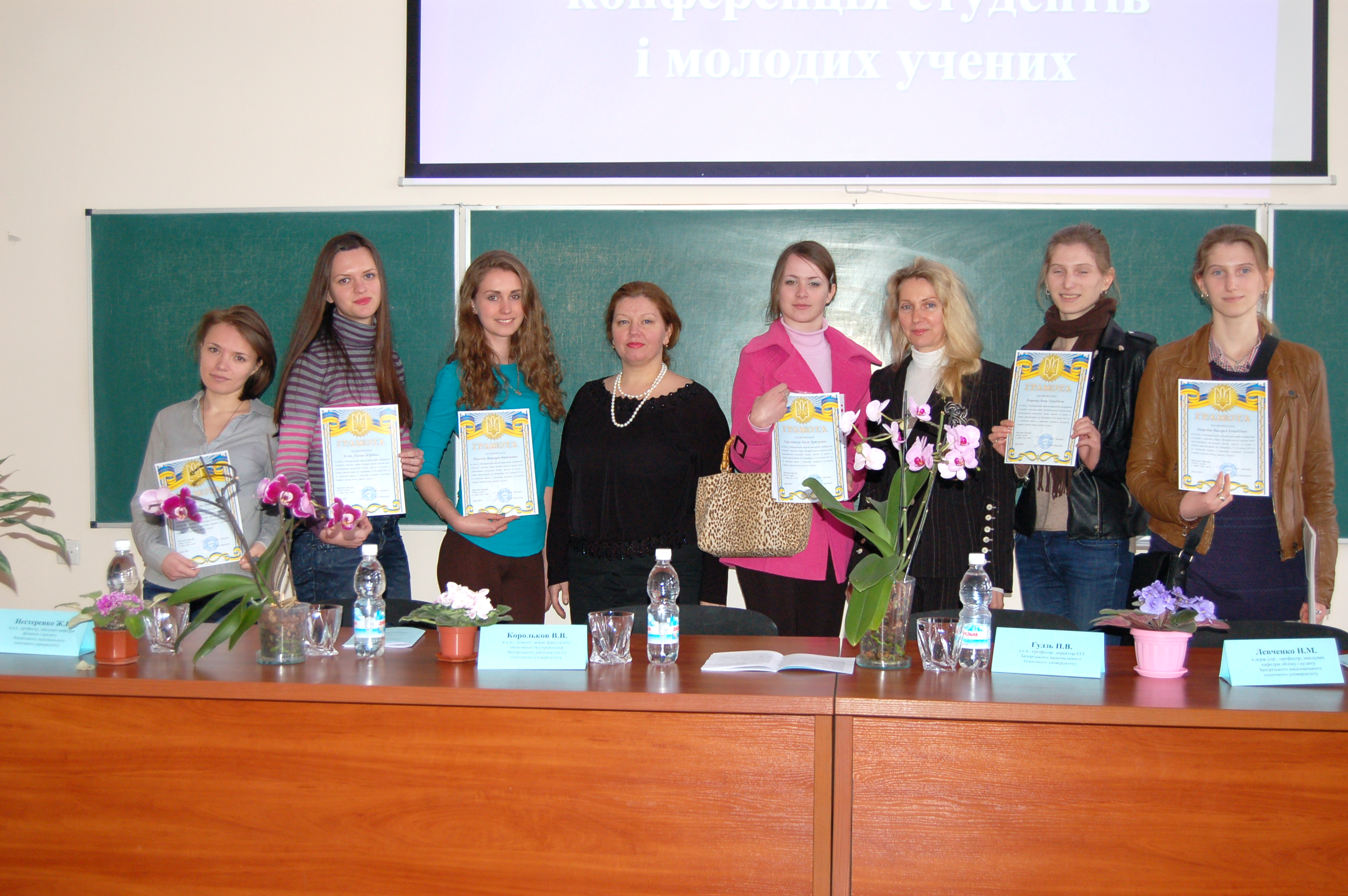 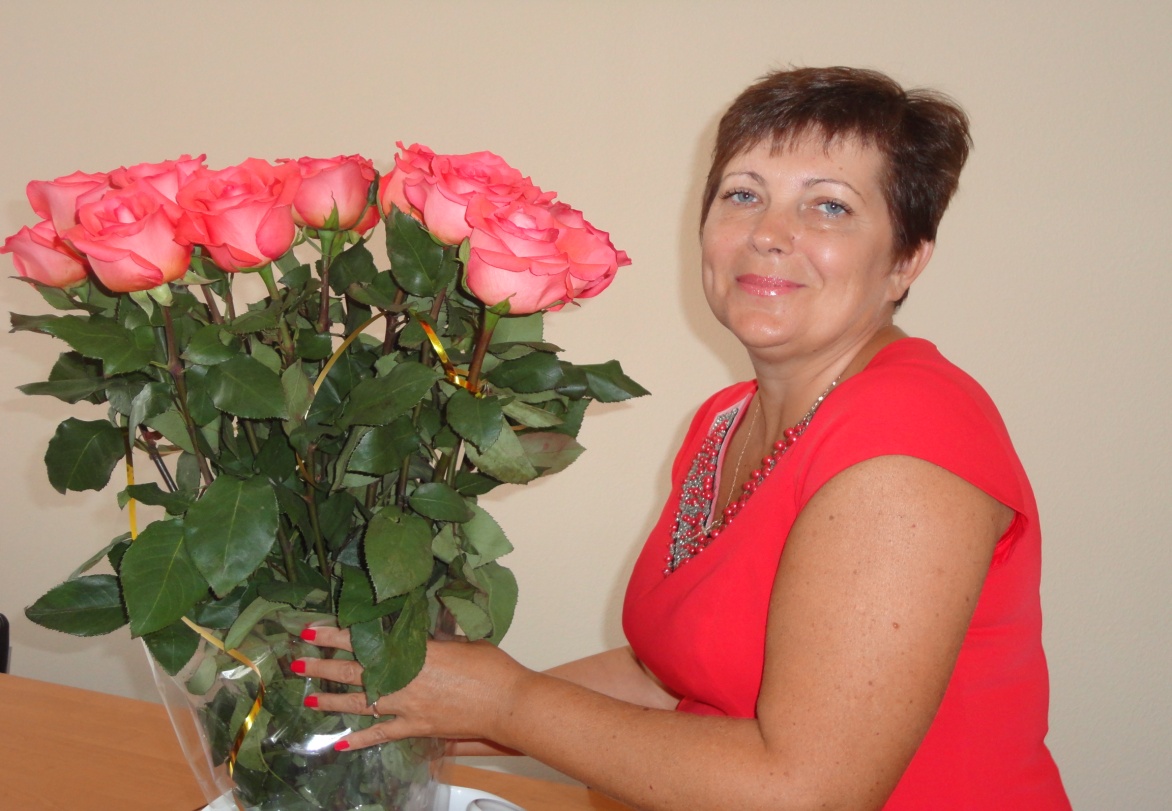 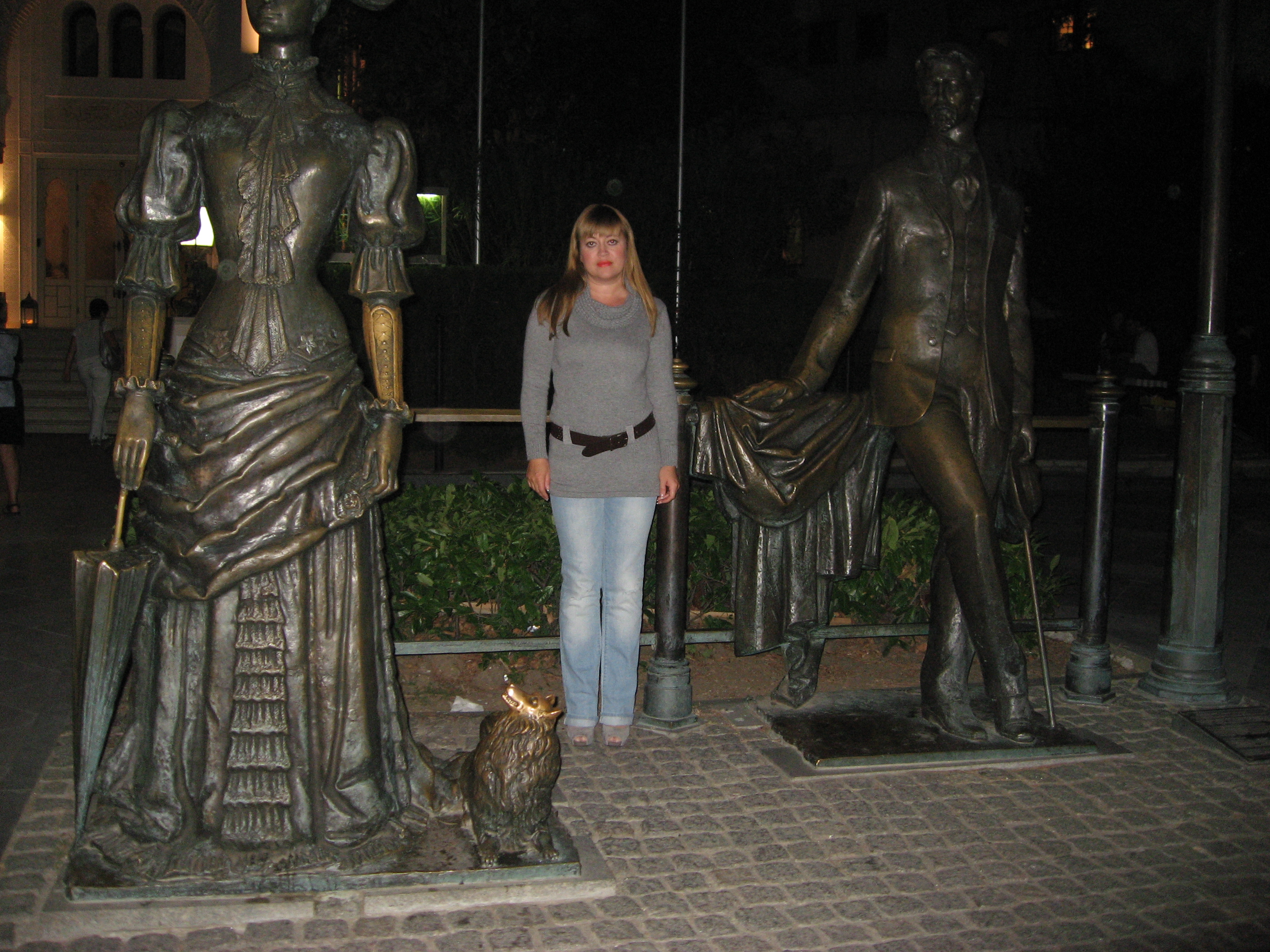 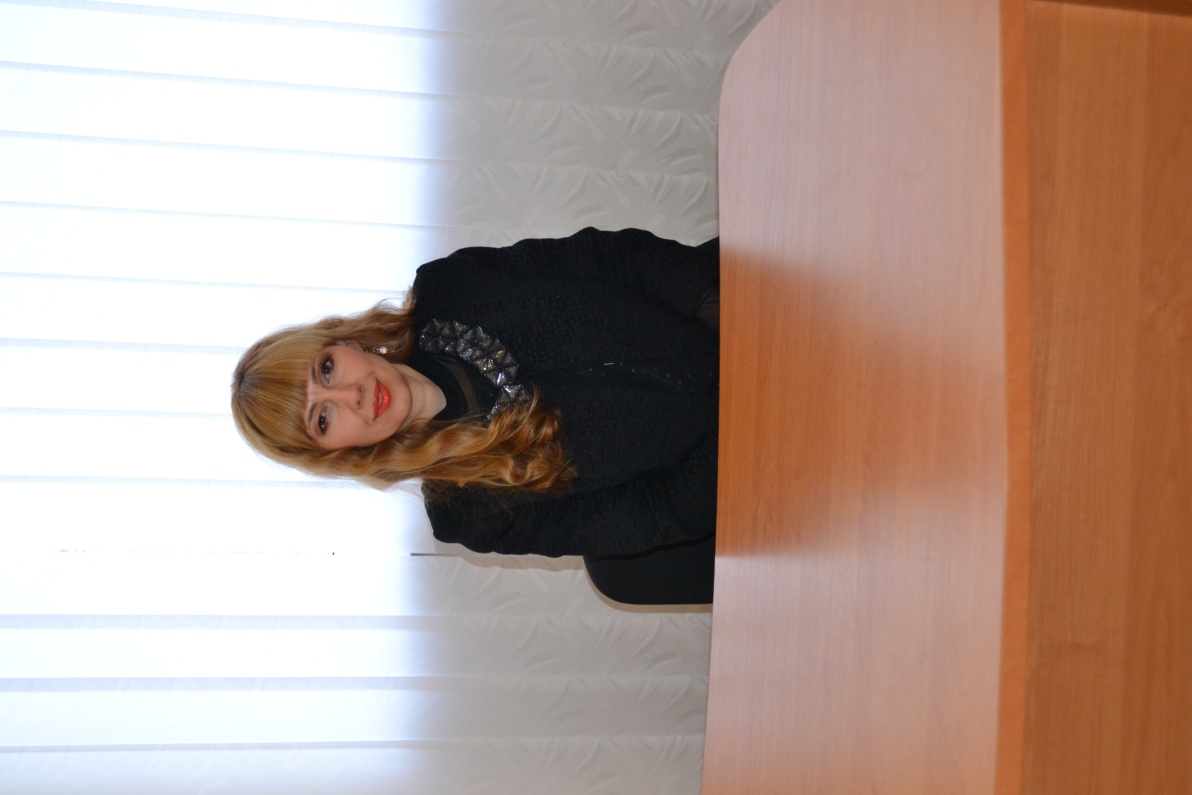 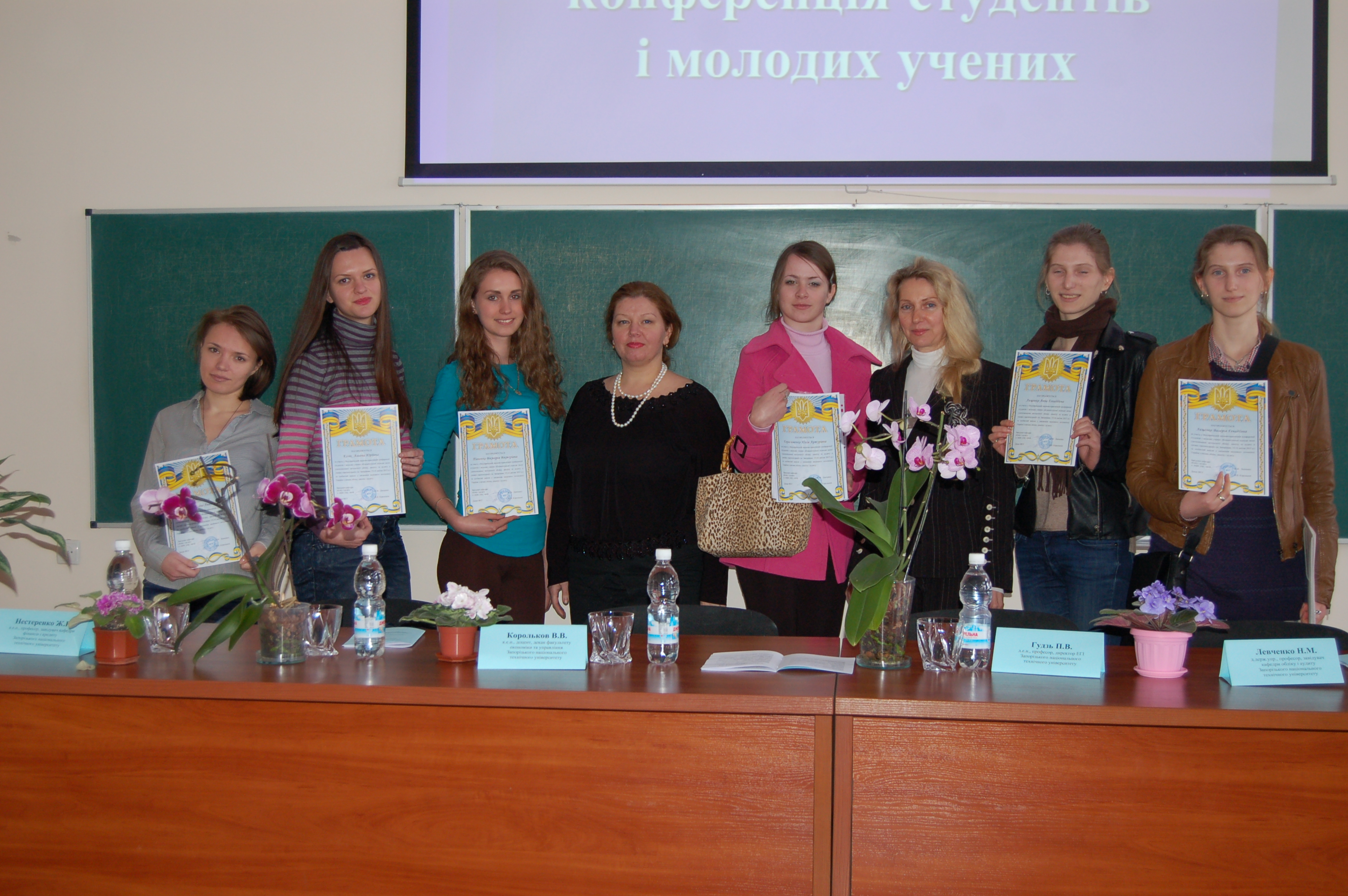 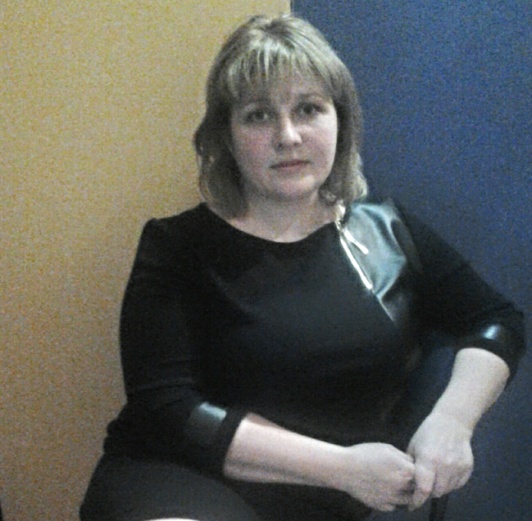 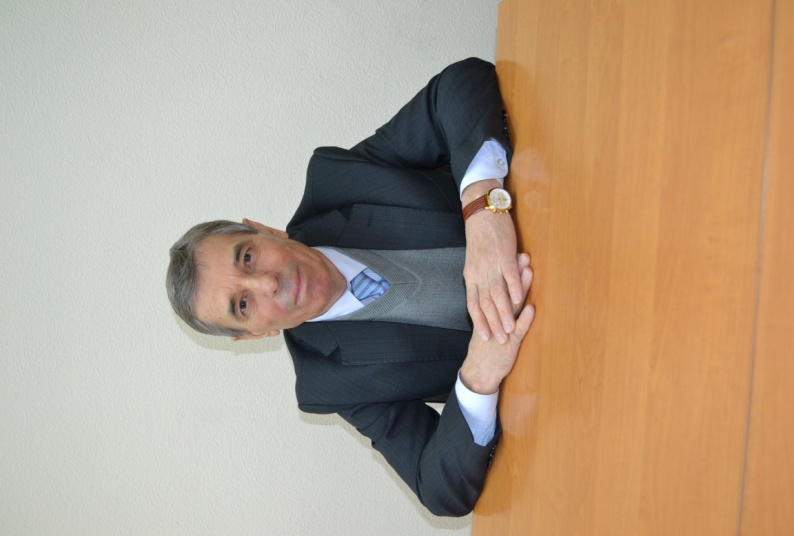 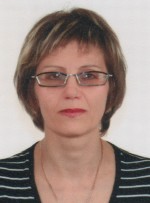 Левченко Наталія Михайлівна
д.держ.упр., професор, 
завідувач кафедри
Військова кафедра
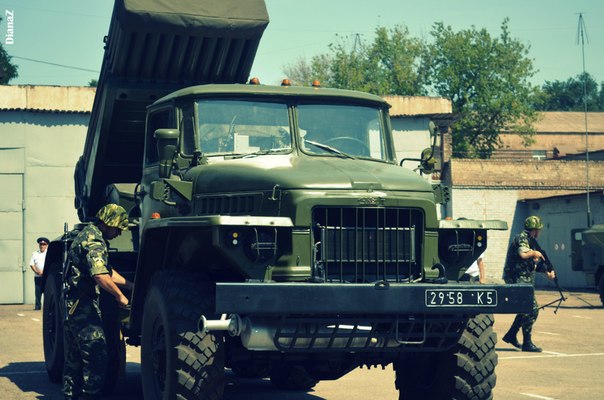 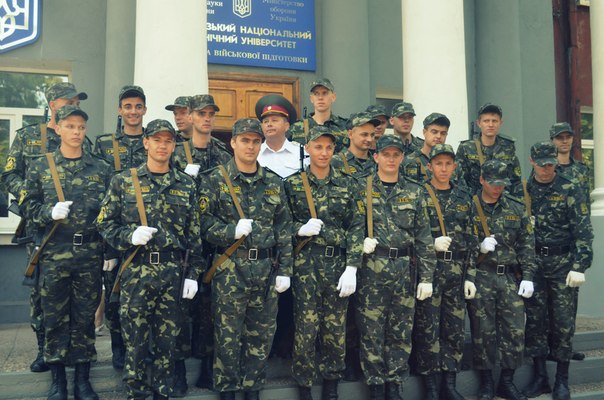 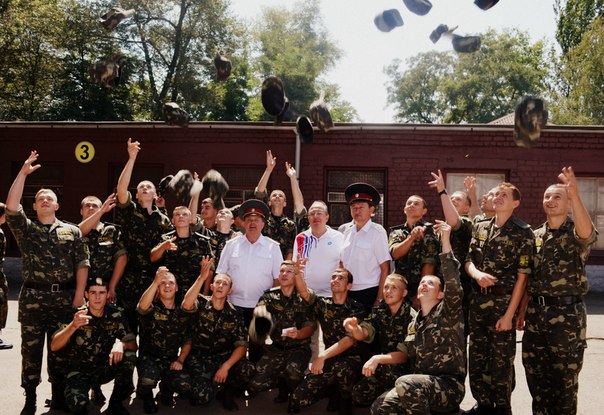 Ваше студентське життя буде виглядати так
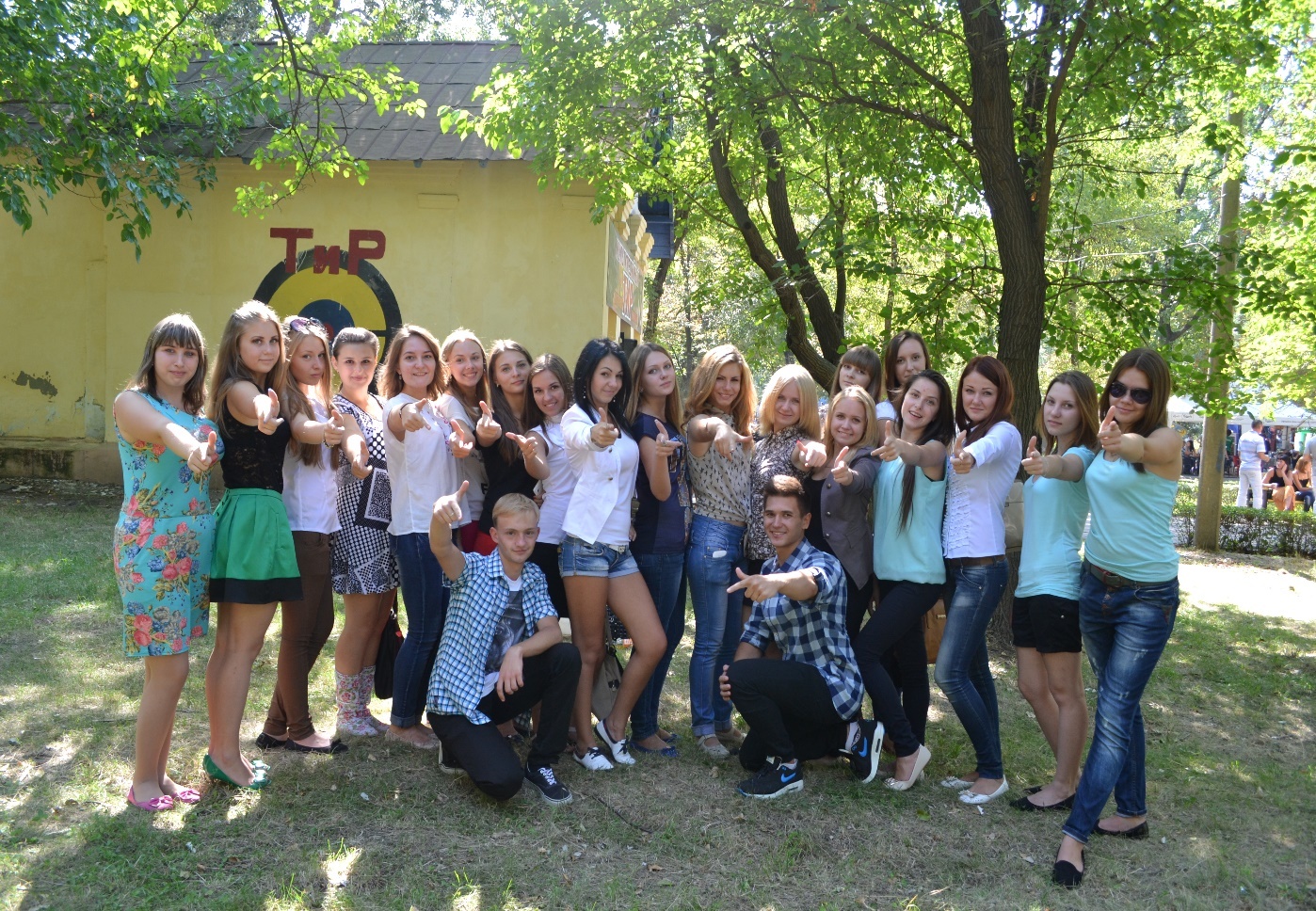 Перша залікова книжка 
Посвята в студенти 
Перший екзамен
Нові друзі 
Перша сесія 
І багато вражень
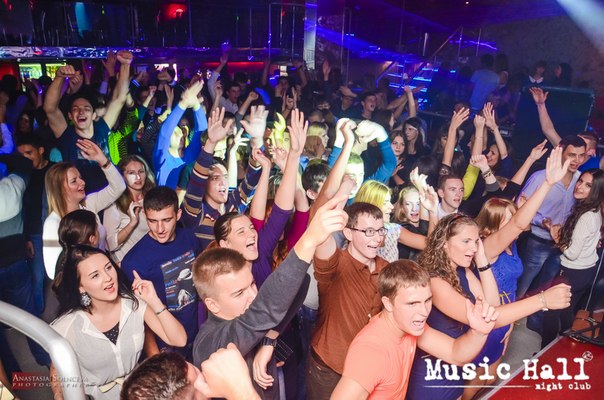 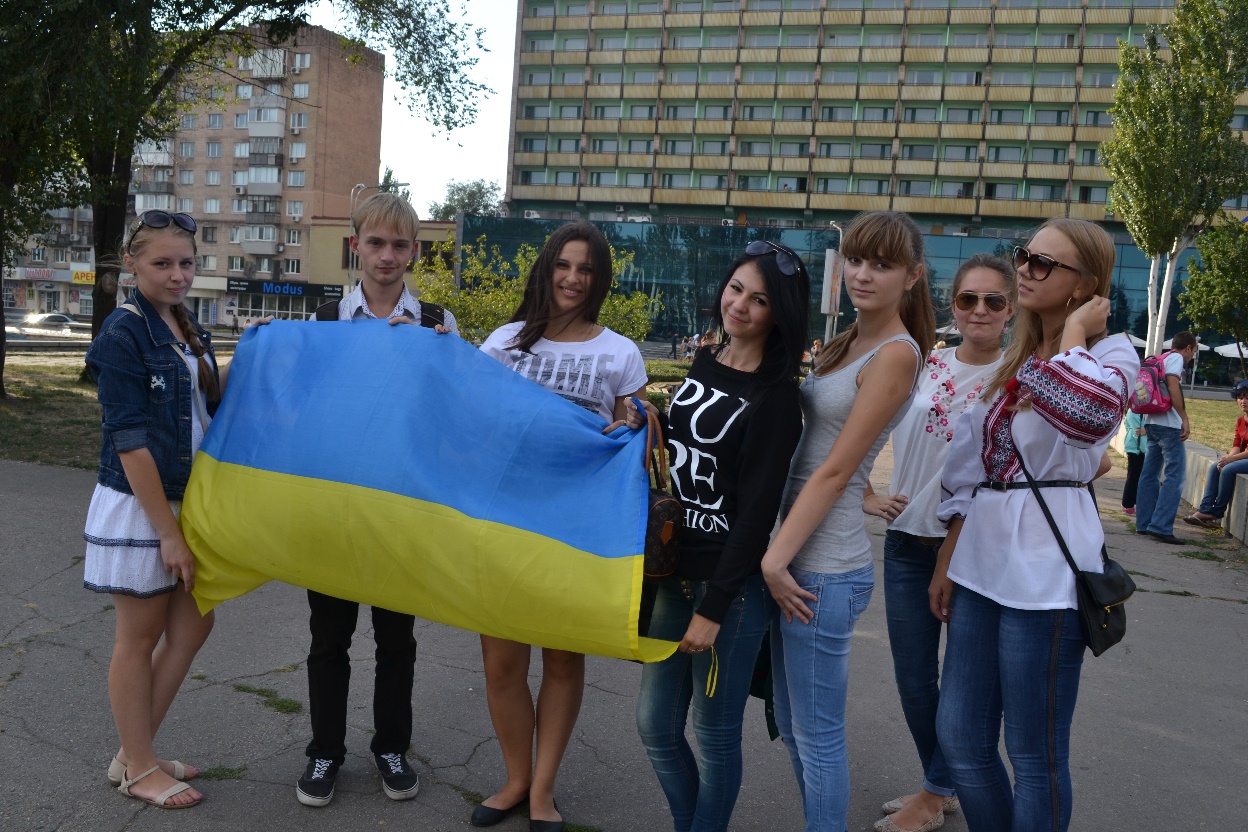 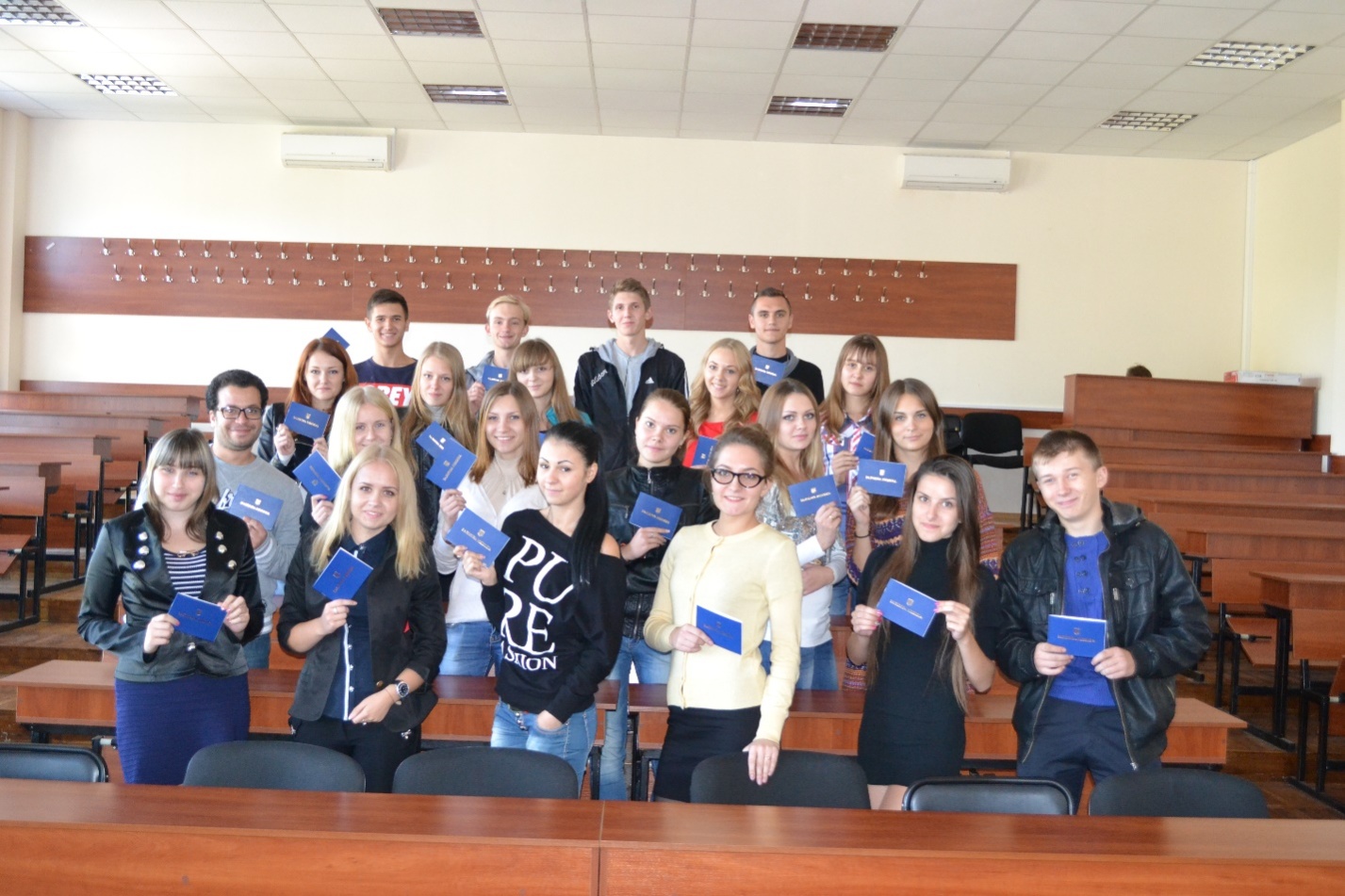 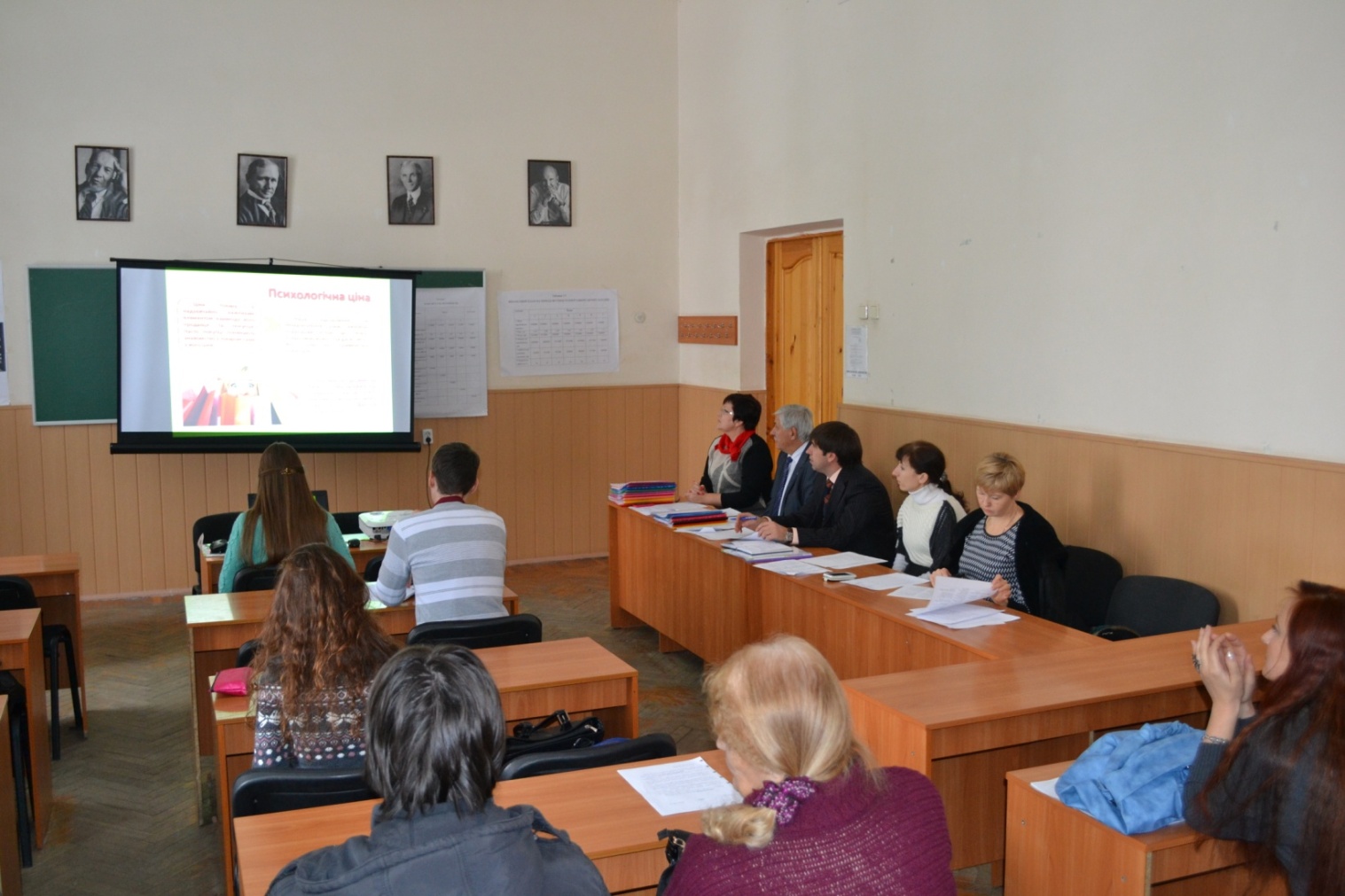 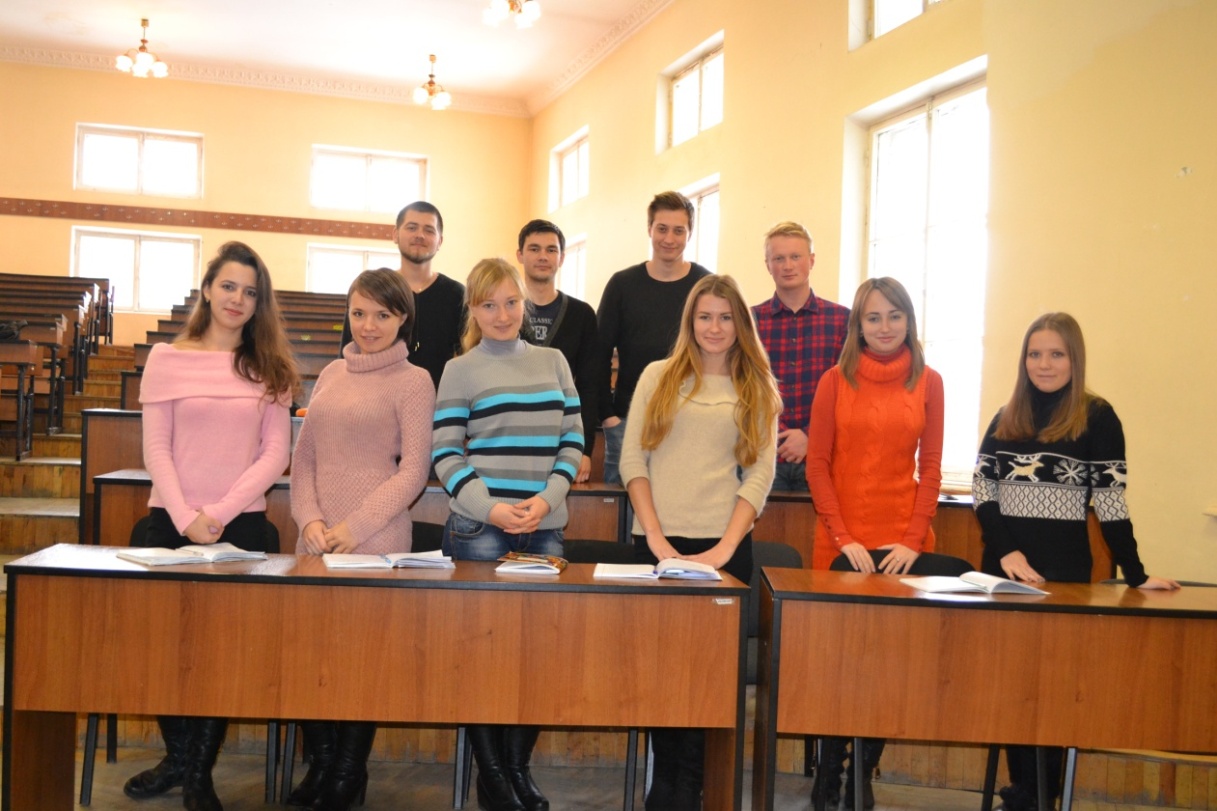 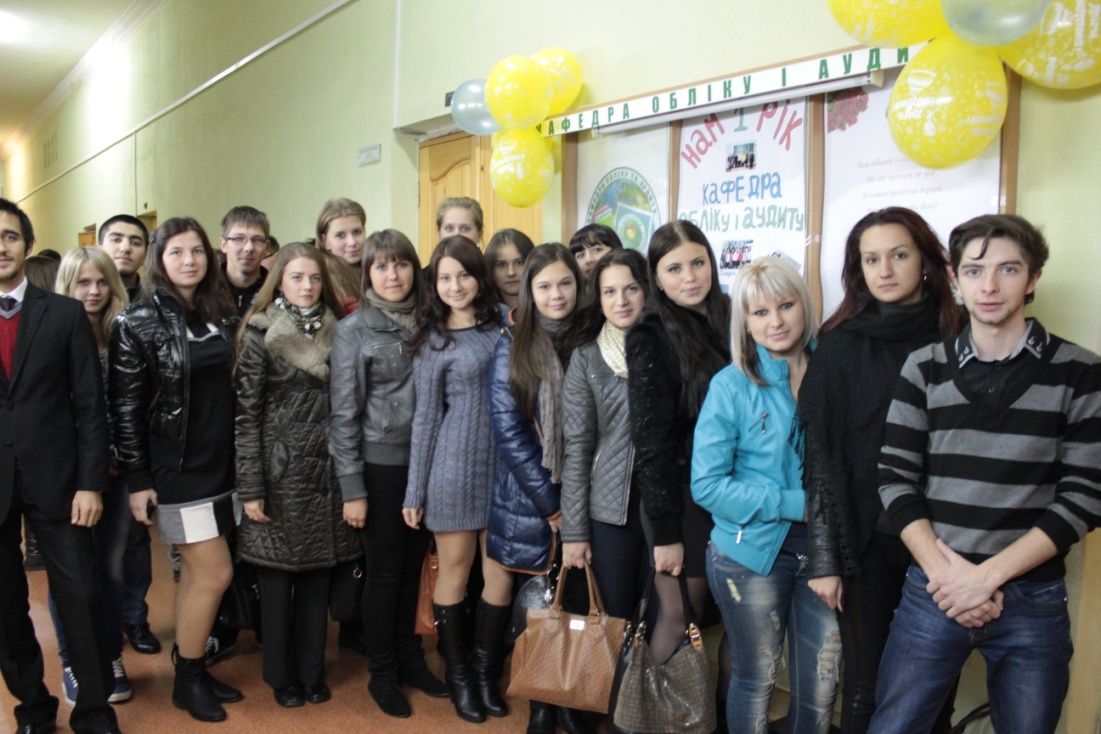 Навчальний процес
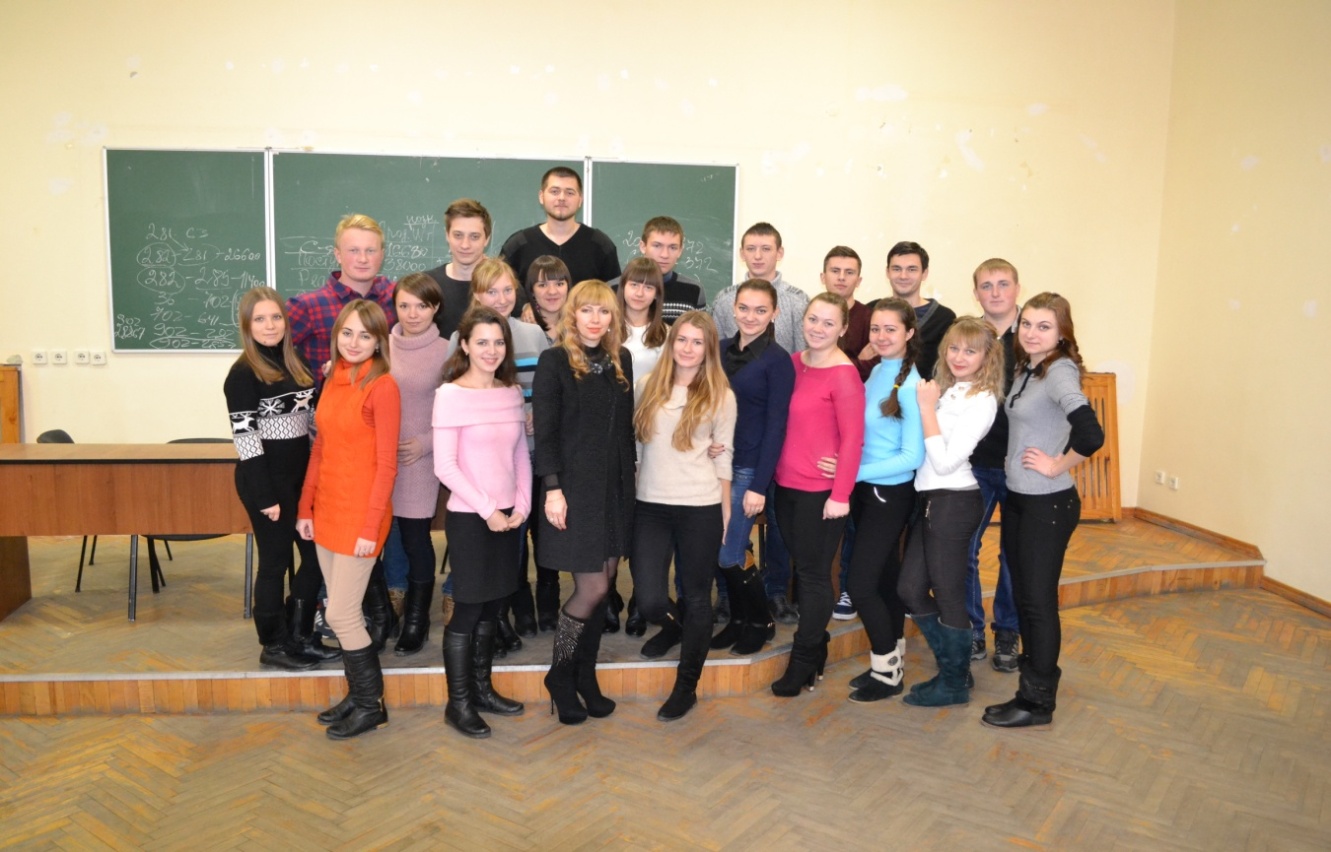 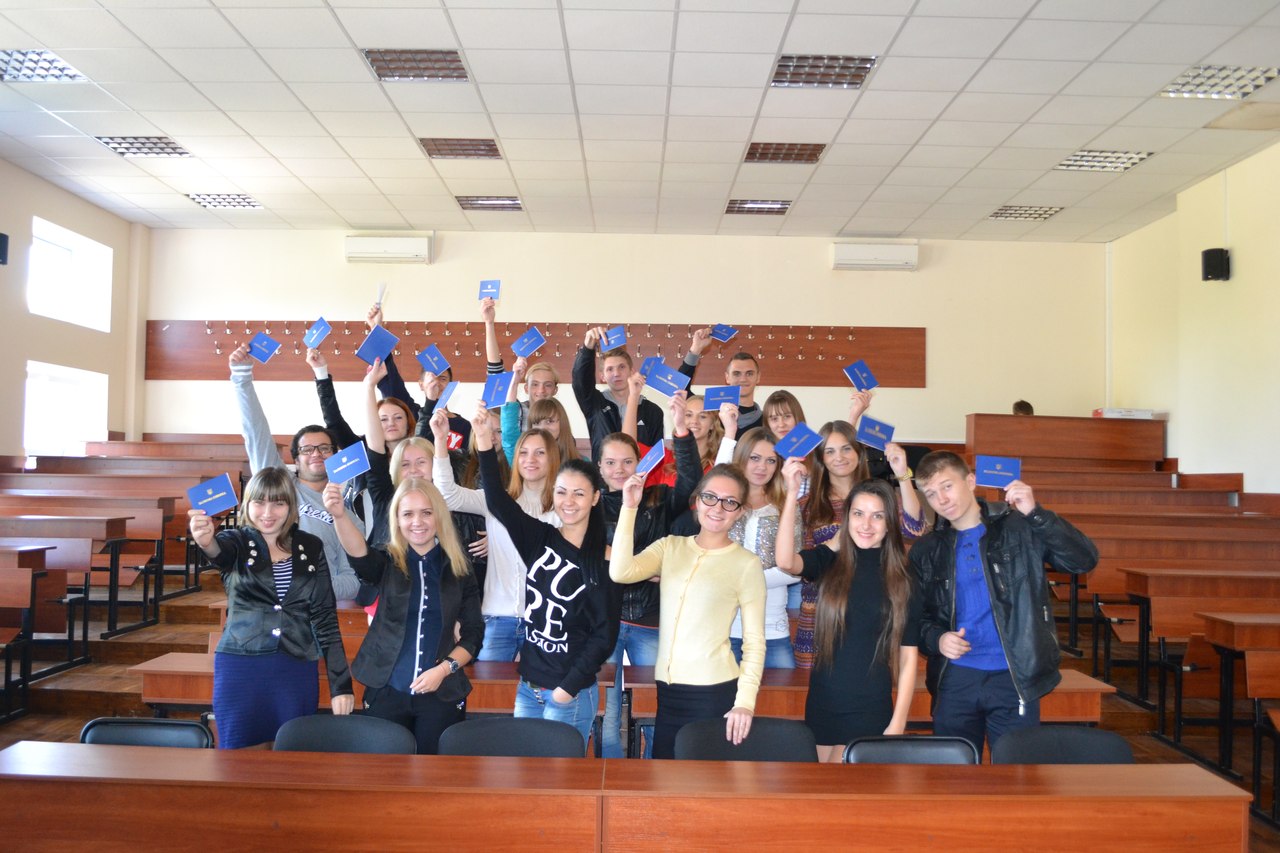 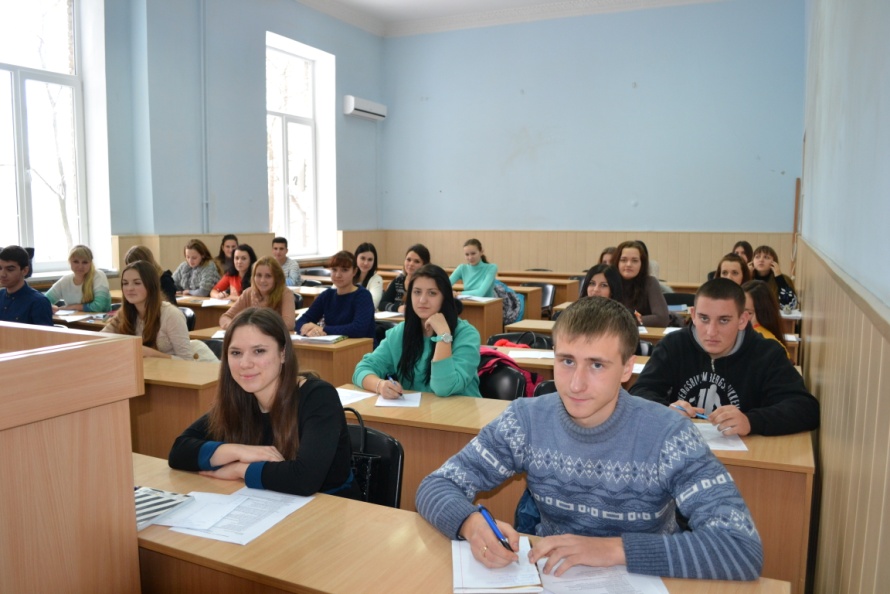 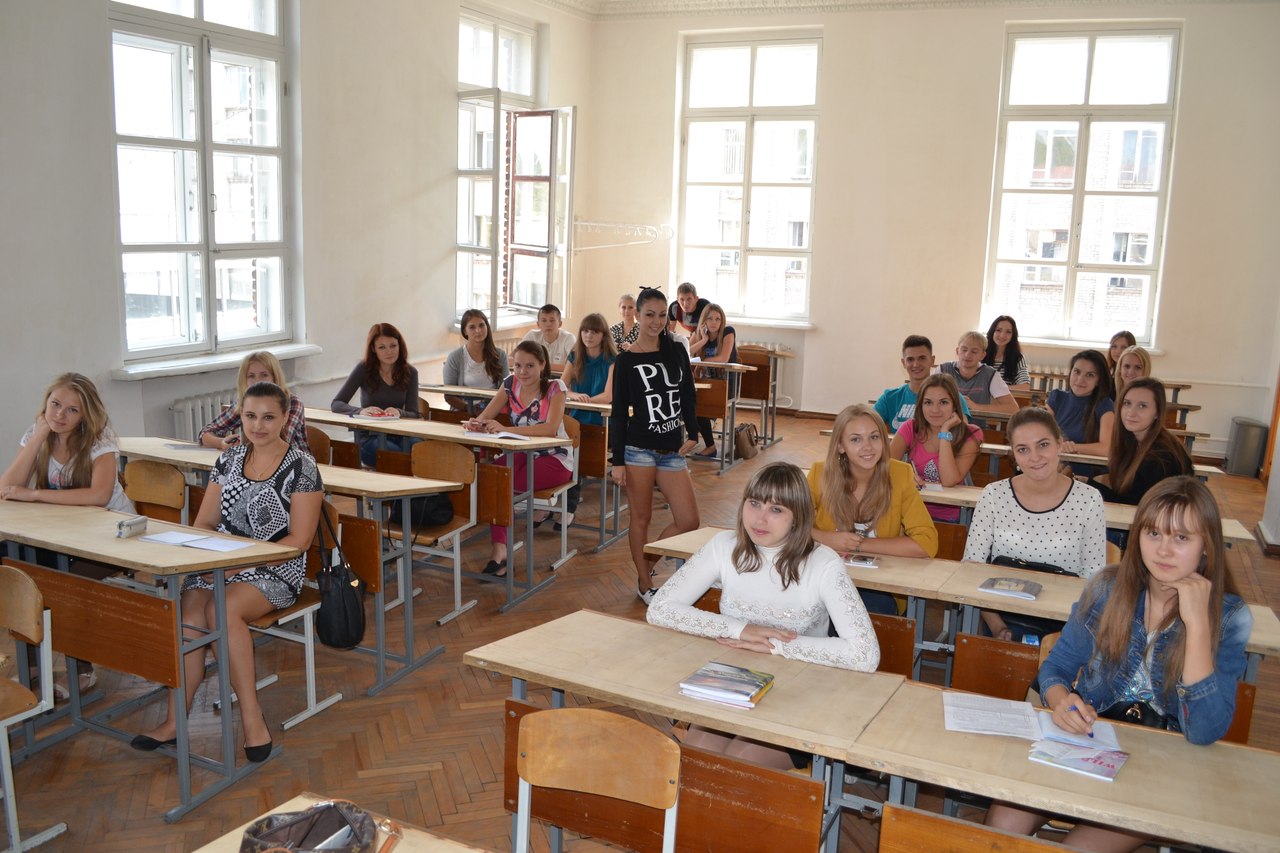 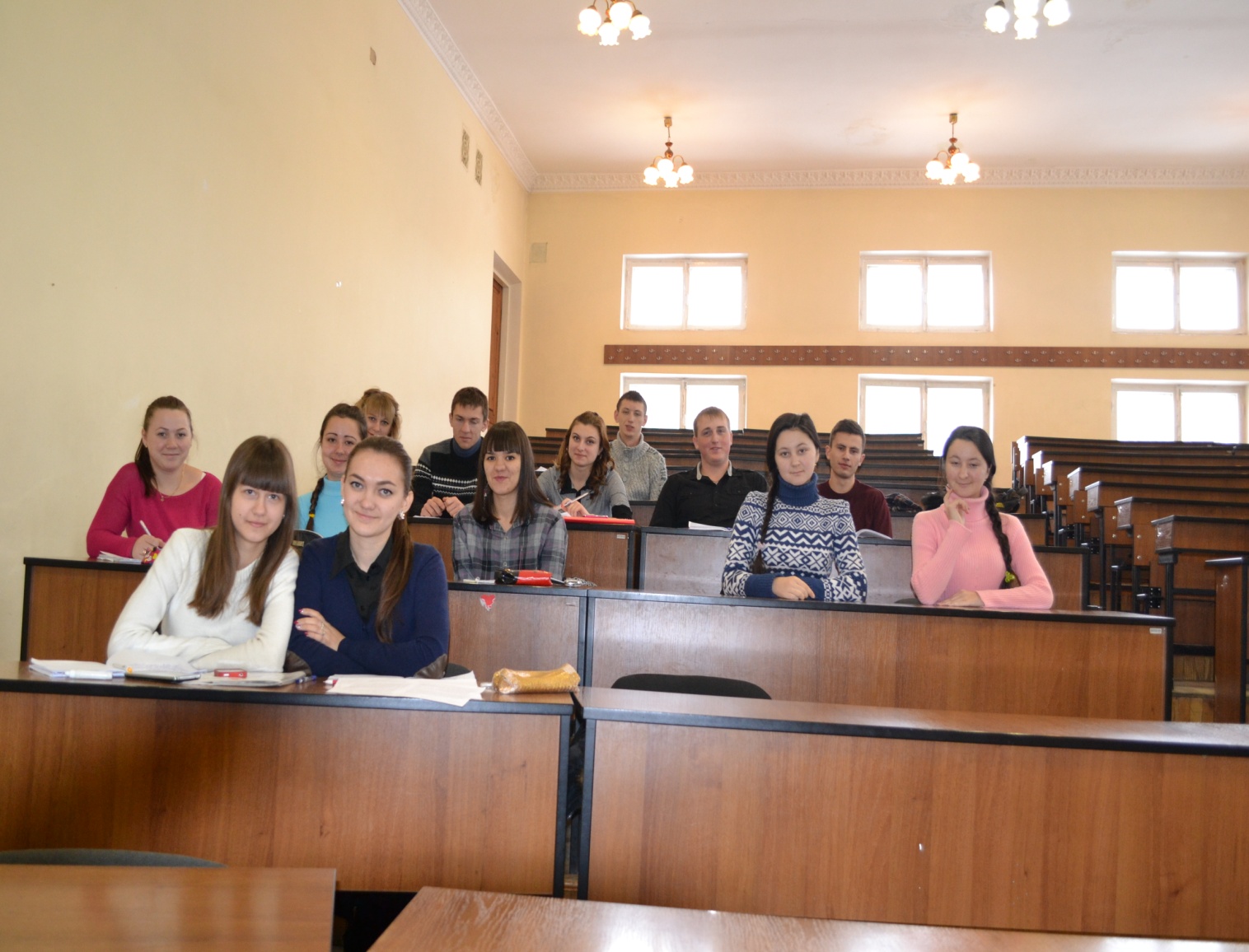 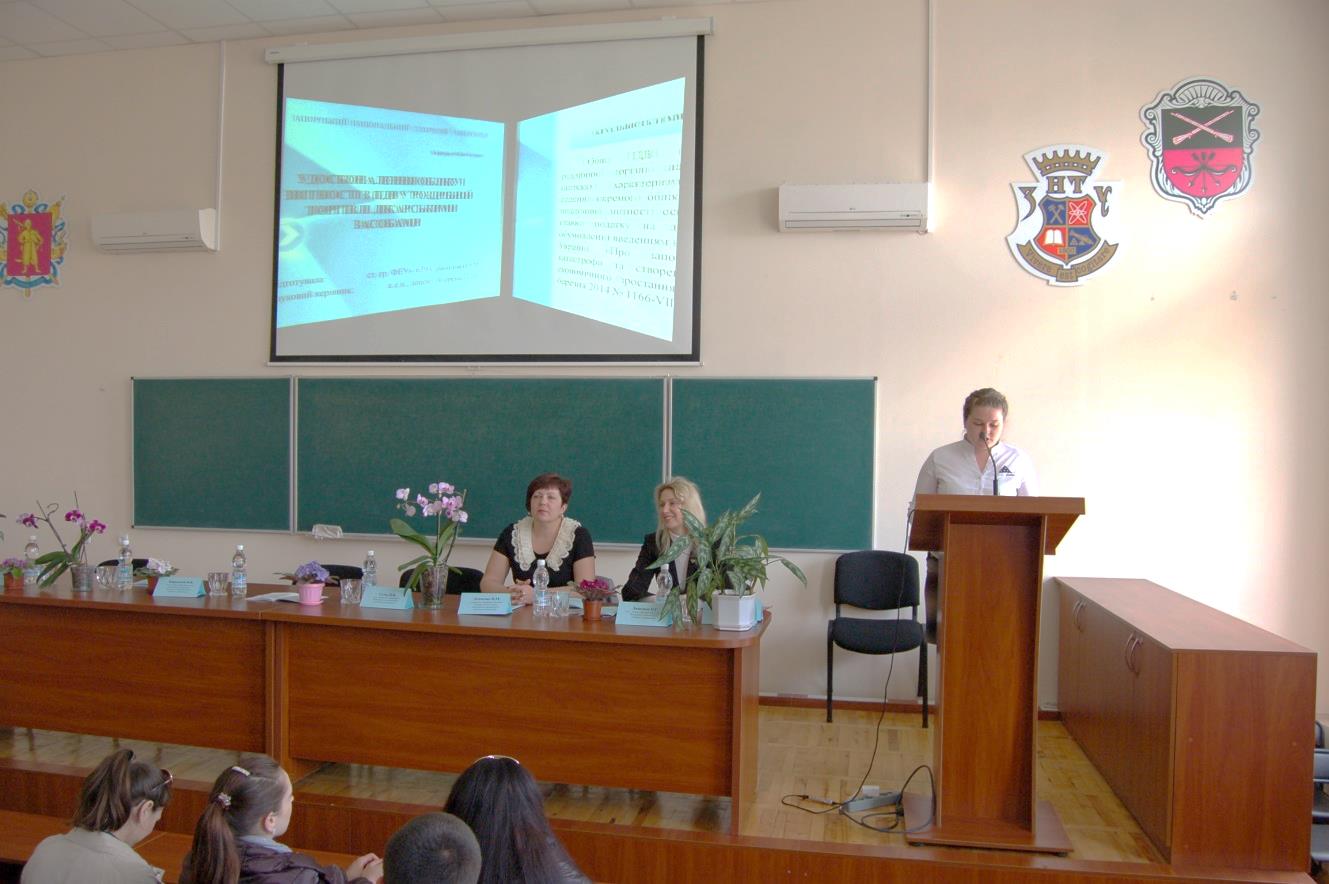 Всеукраїнська науково-практична конференція студентів і молодих учених
 «Концептуальні підходи щодо удосконалення методології обліку, аналізу та аудиту в умовах євроінтеграції»
(15-16 квітня 2015 р.)
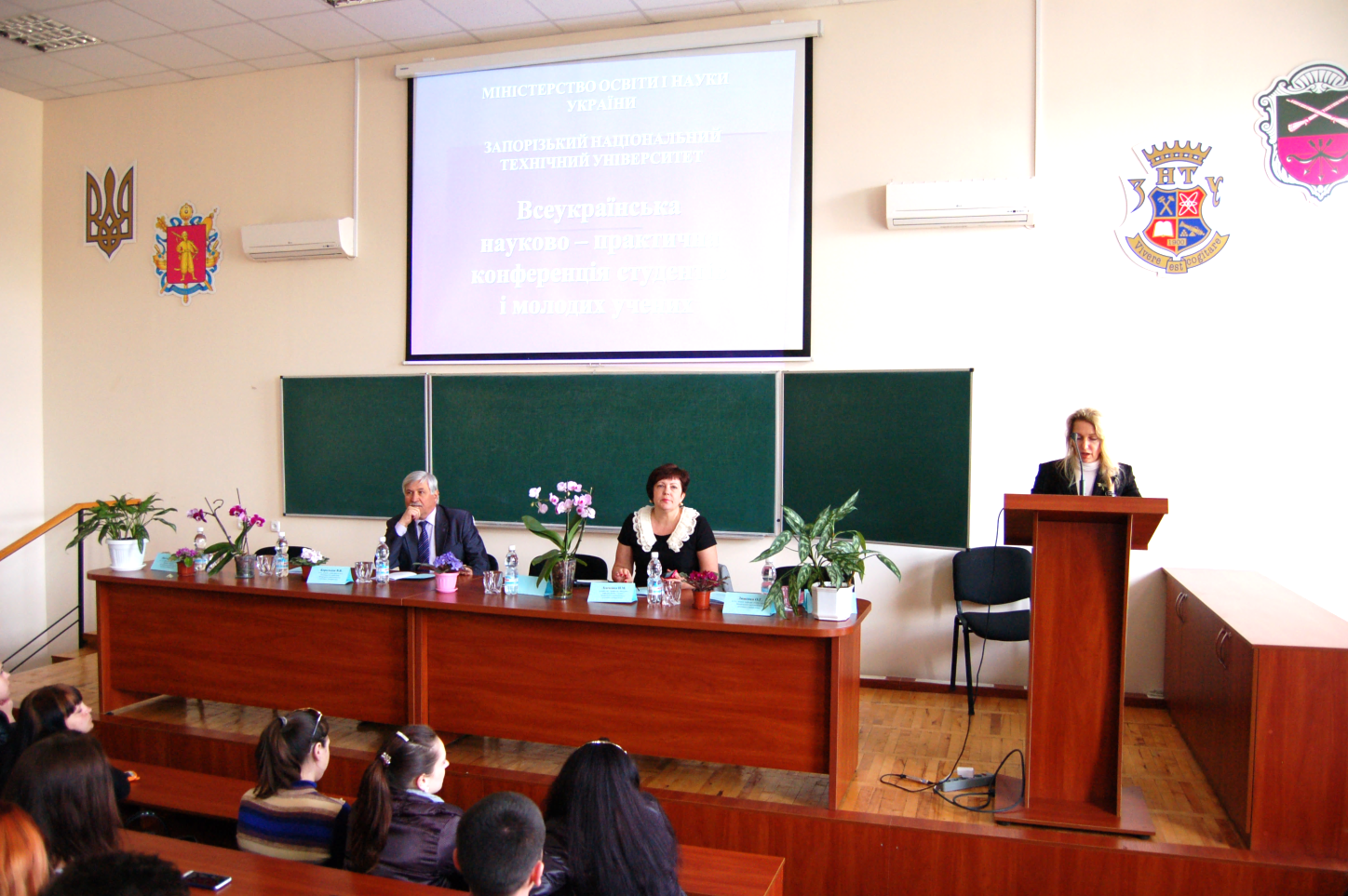 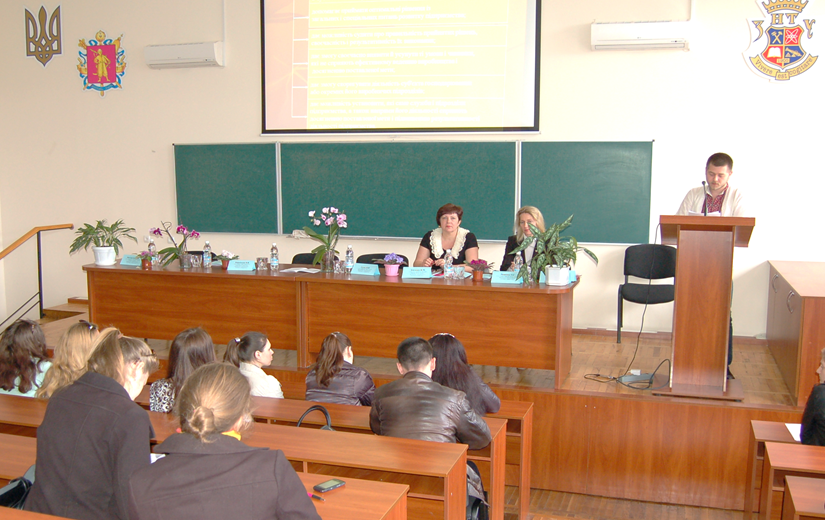 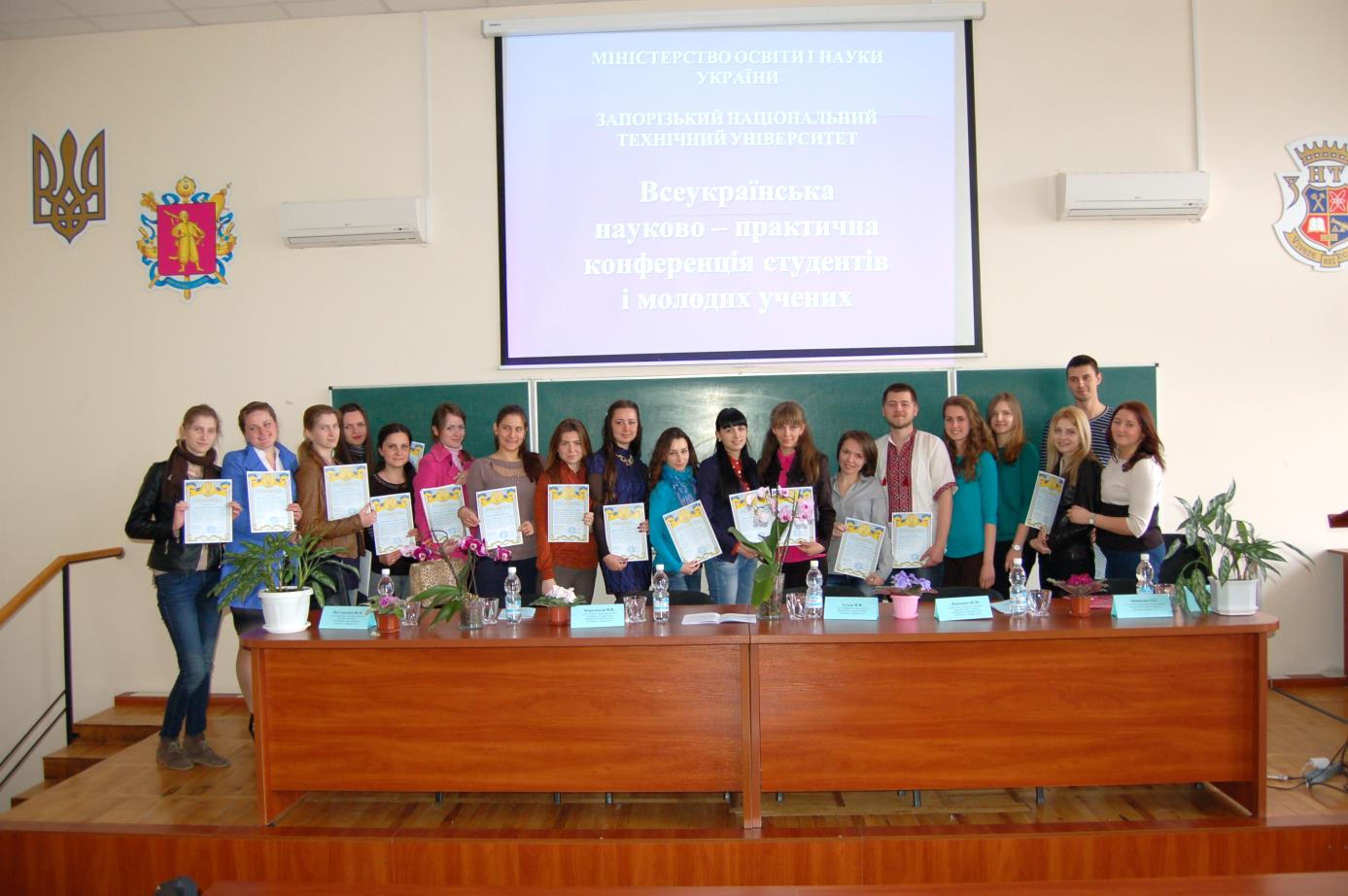 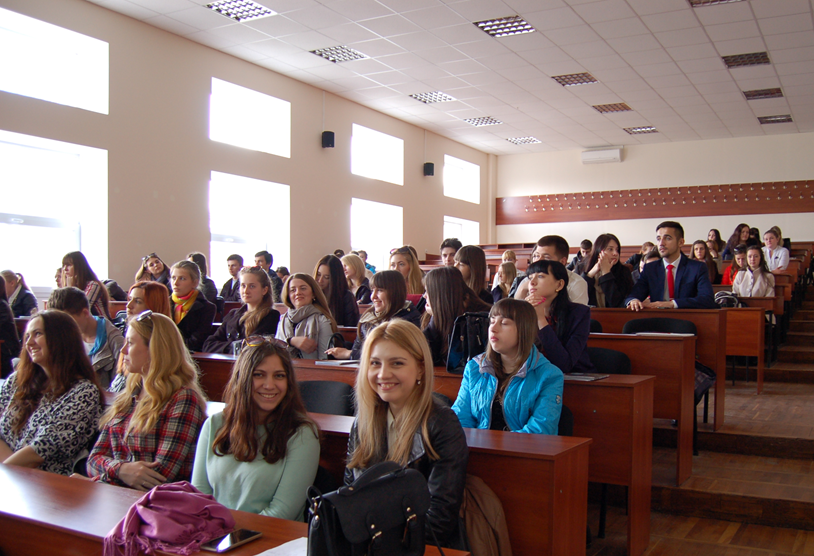 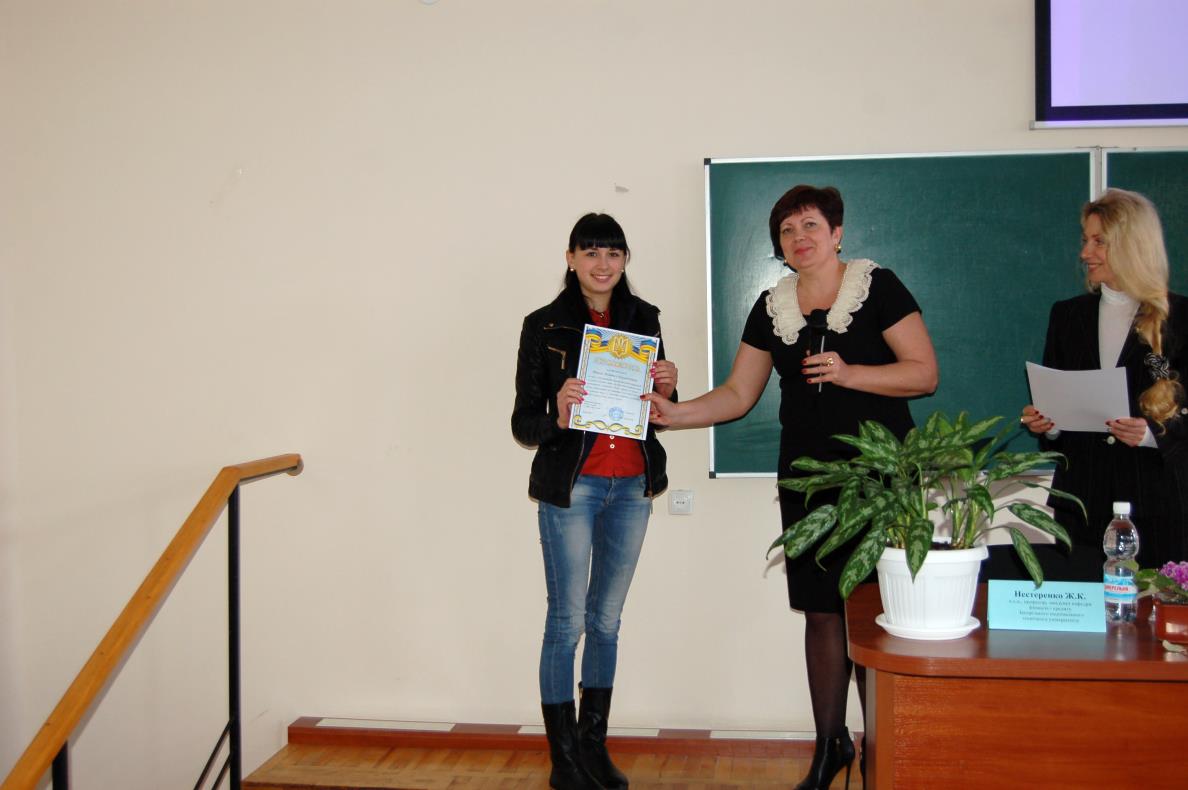 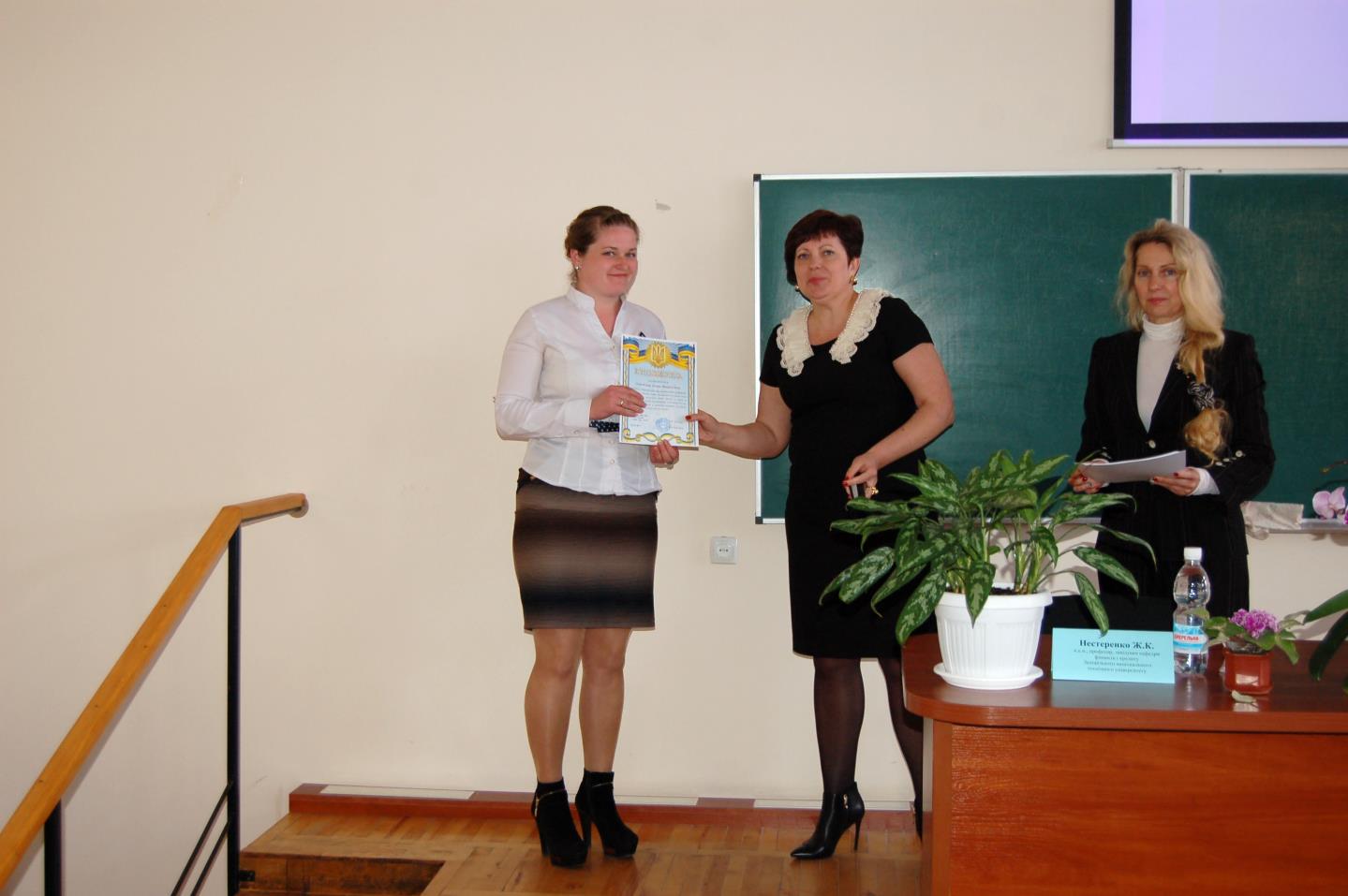 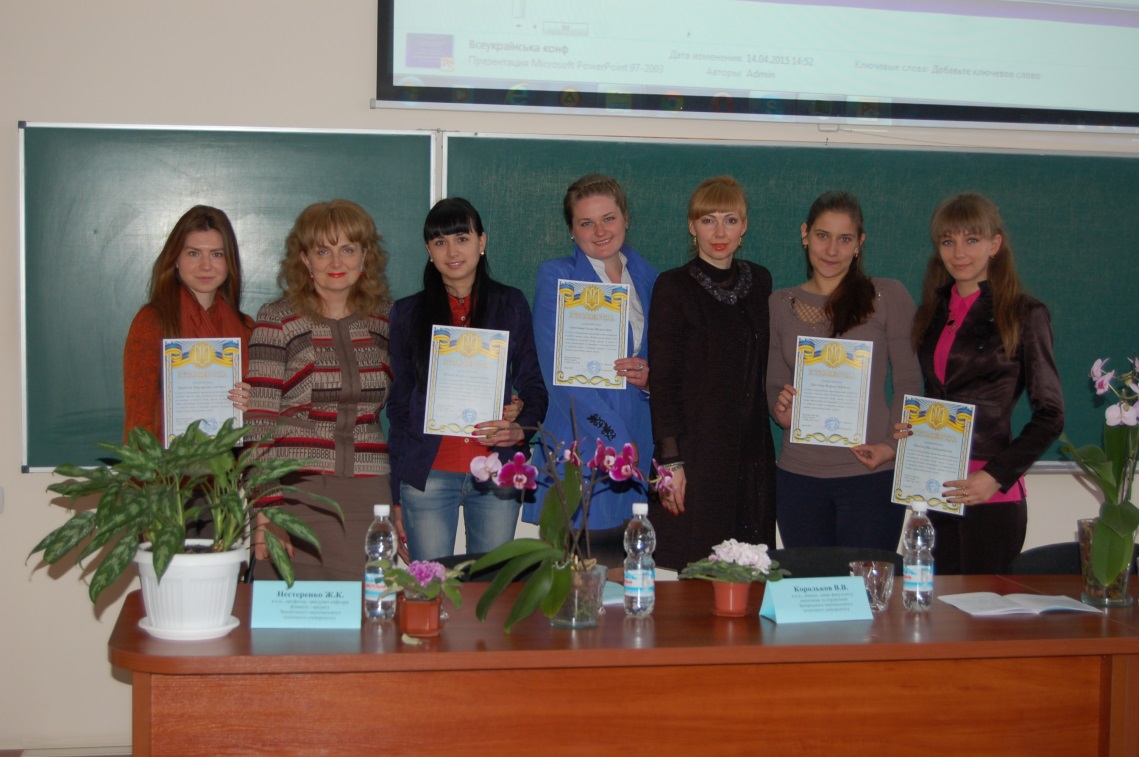 Тиждень науки
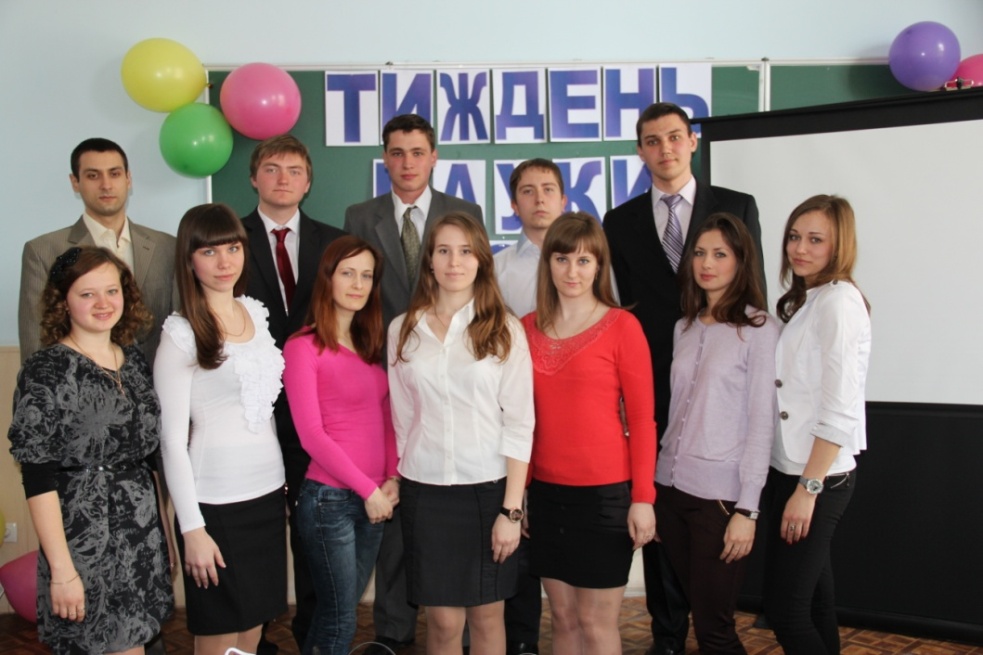 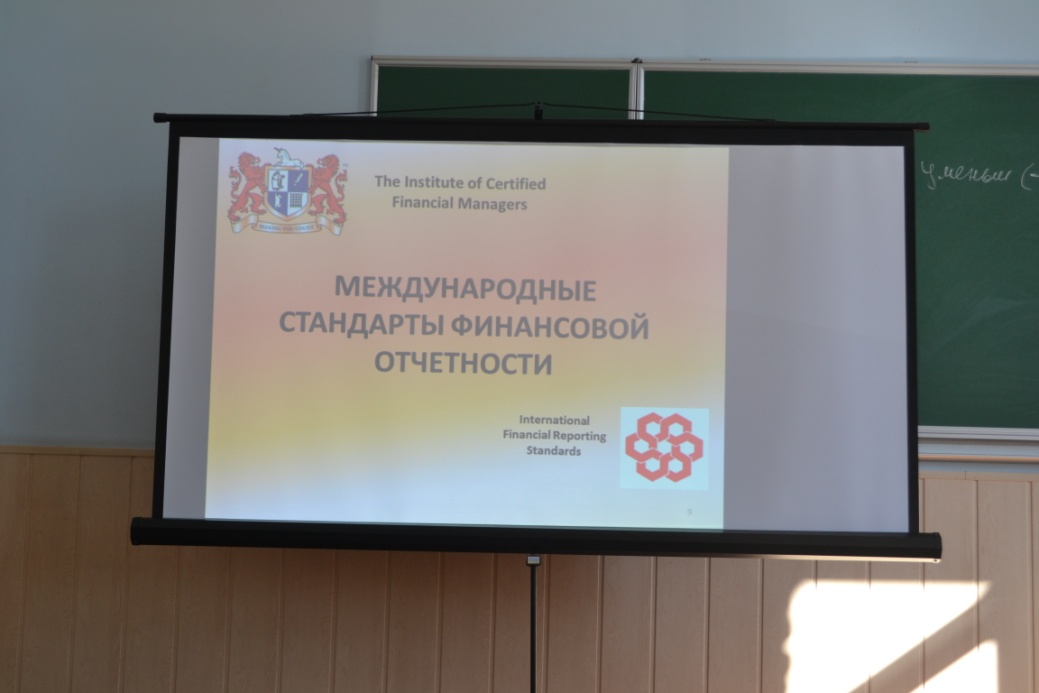 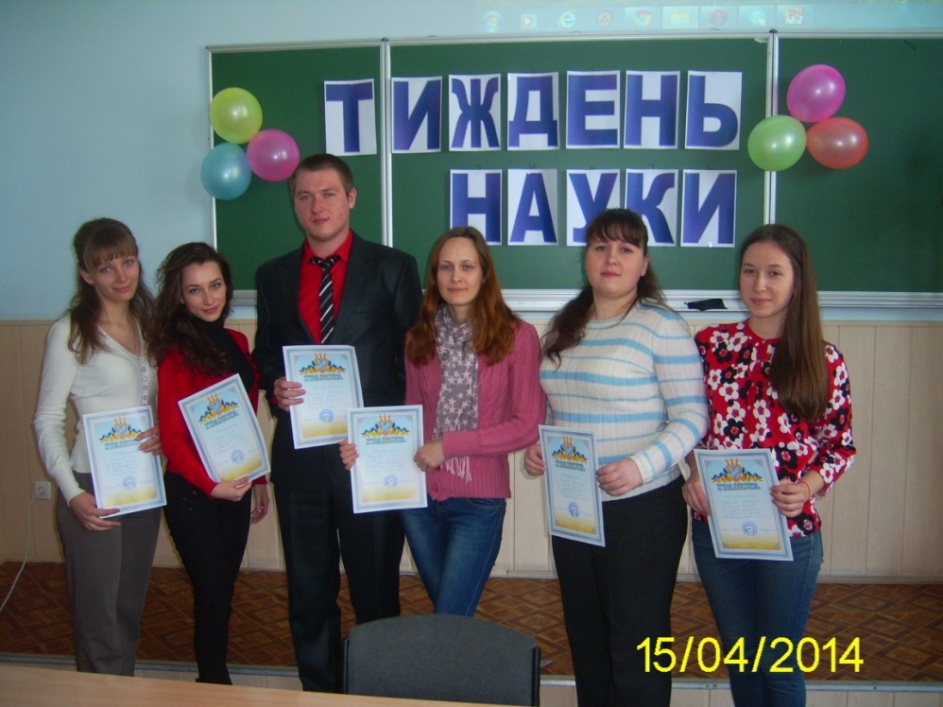 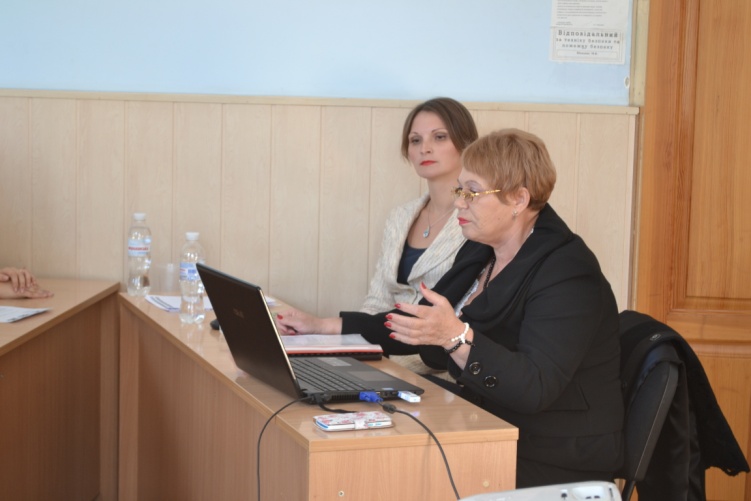 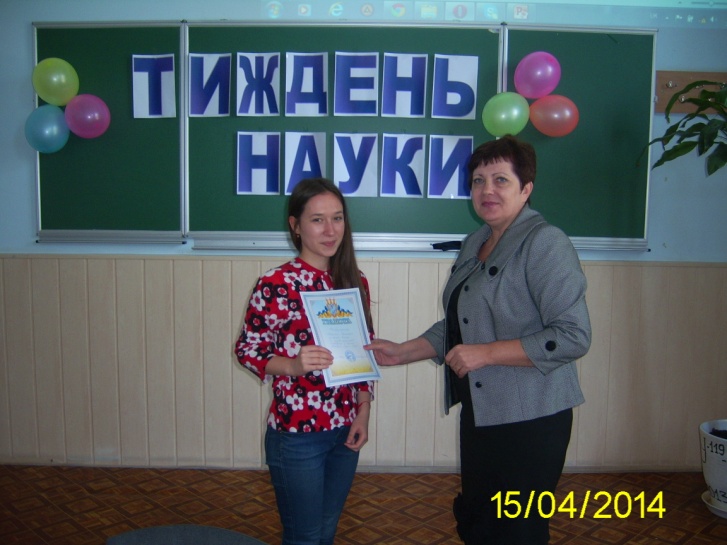 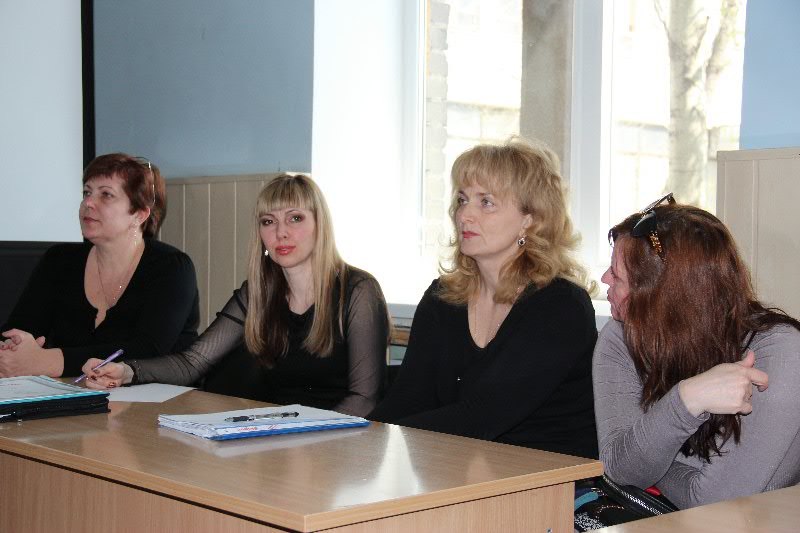 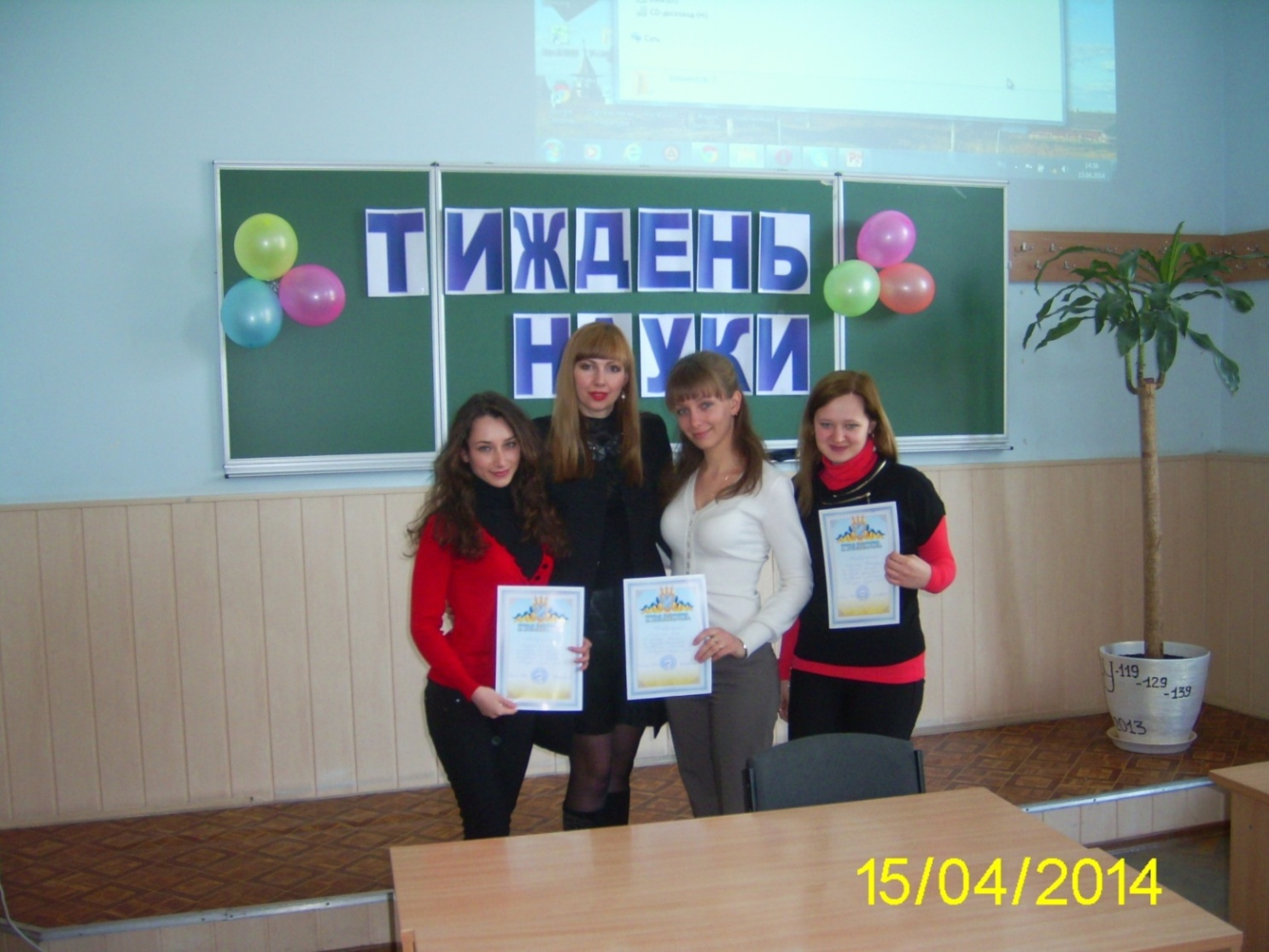 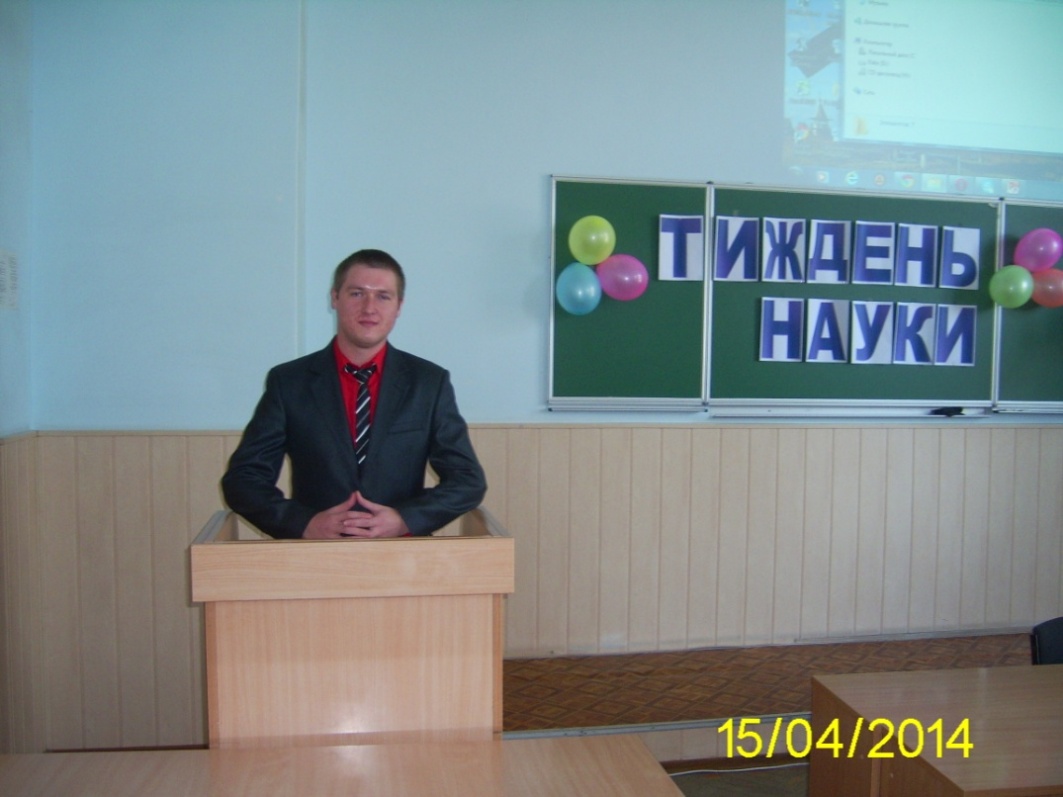 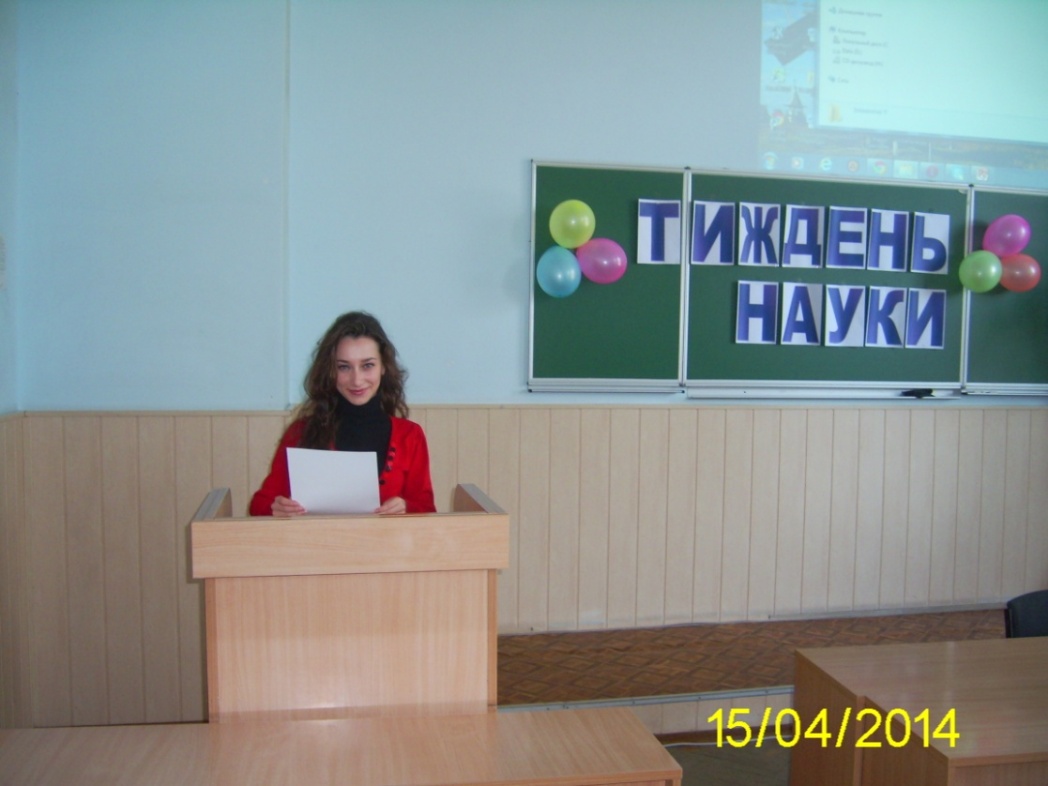 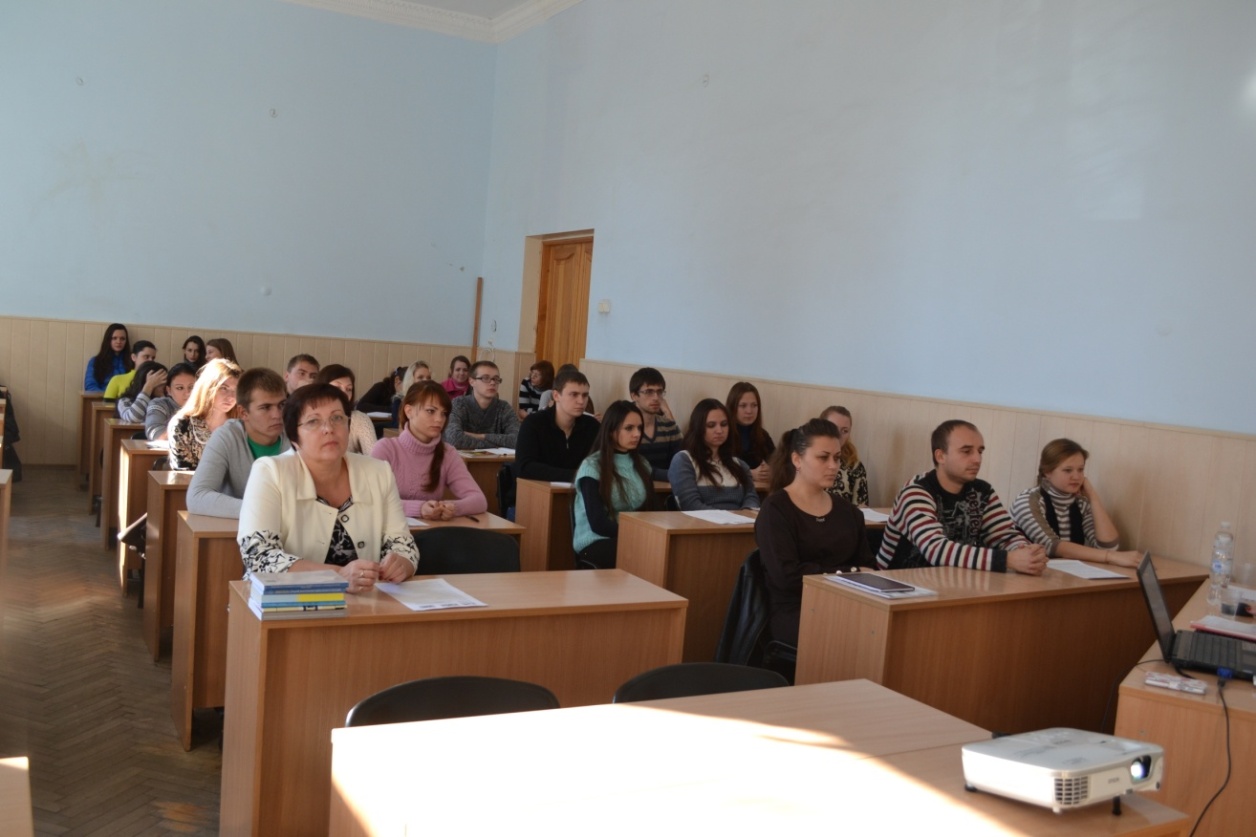 Спортивне життя
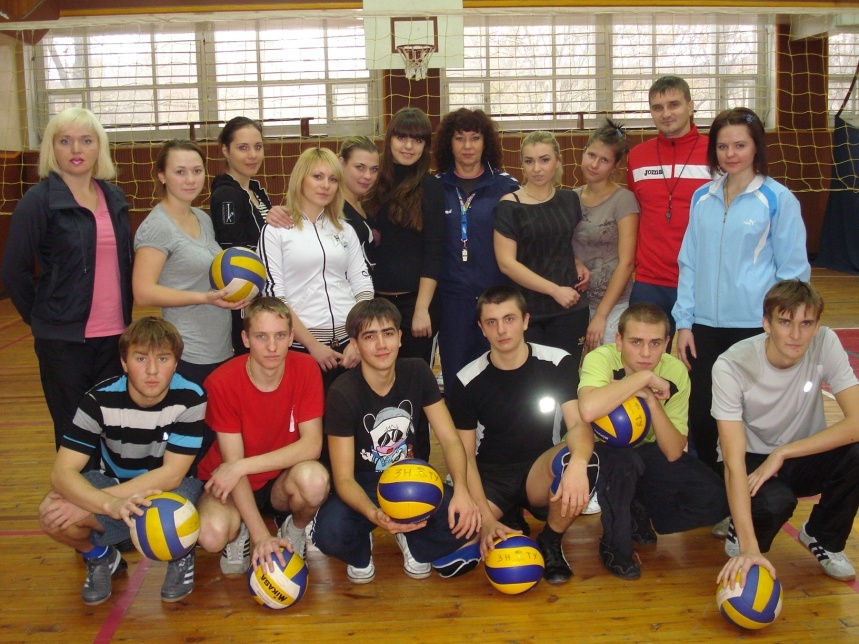 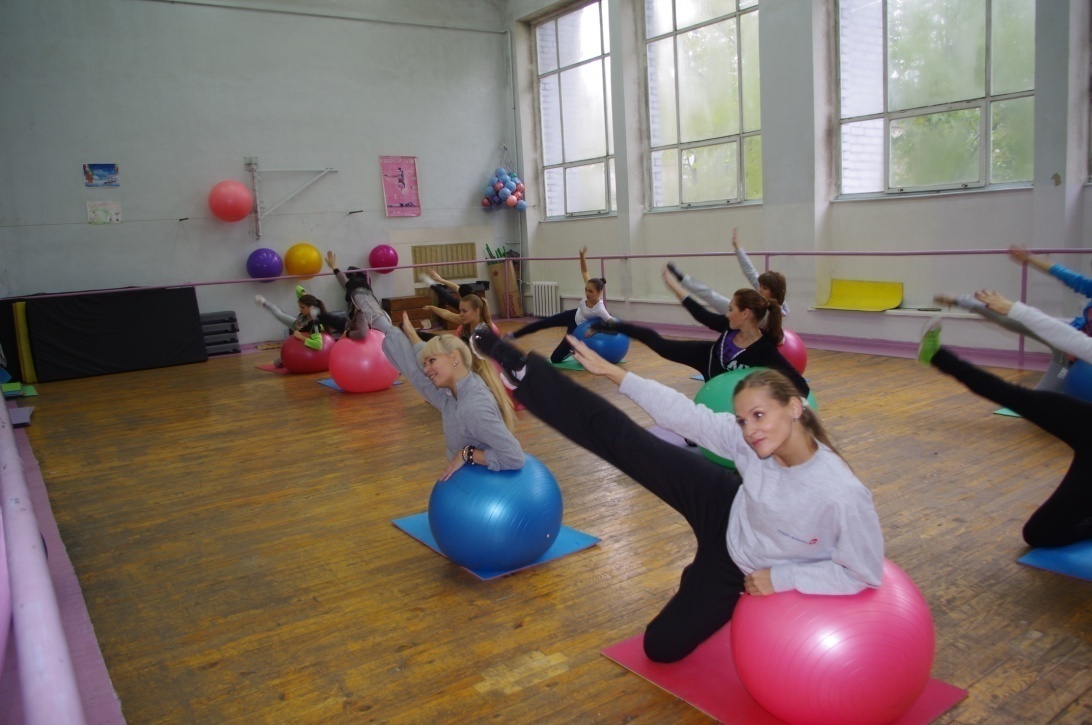 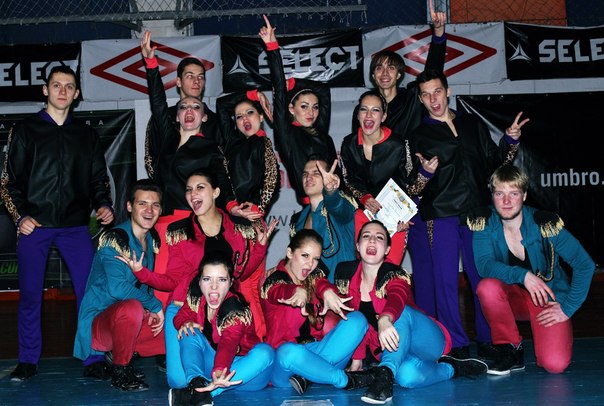 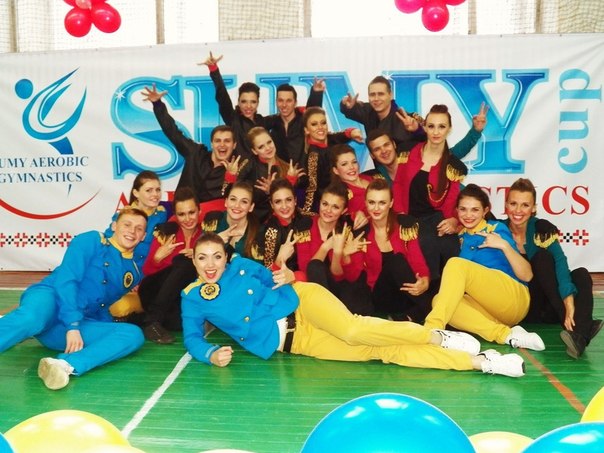 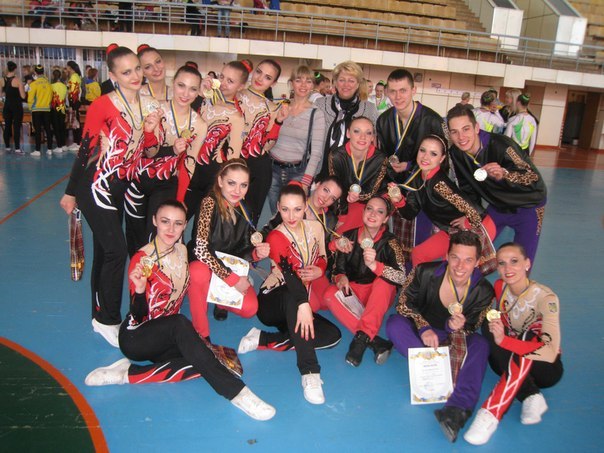 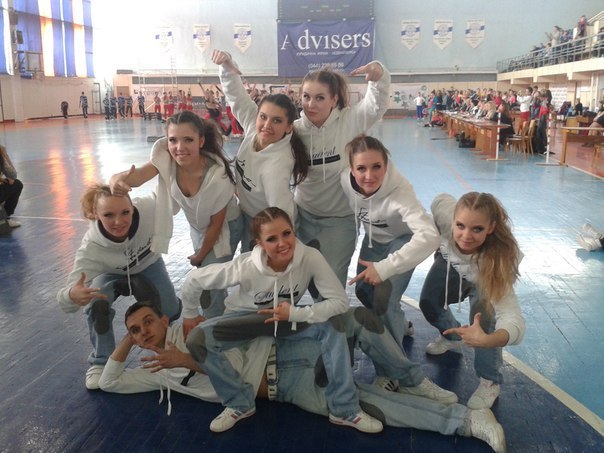 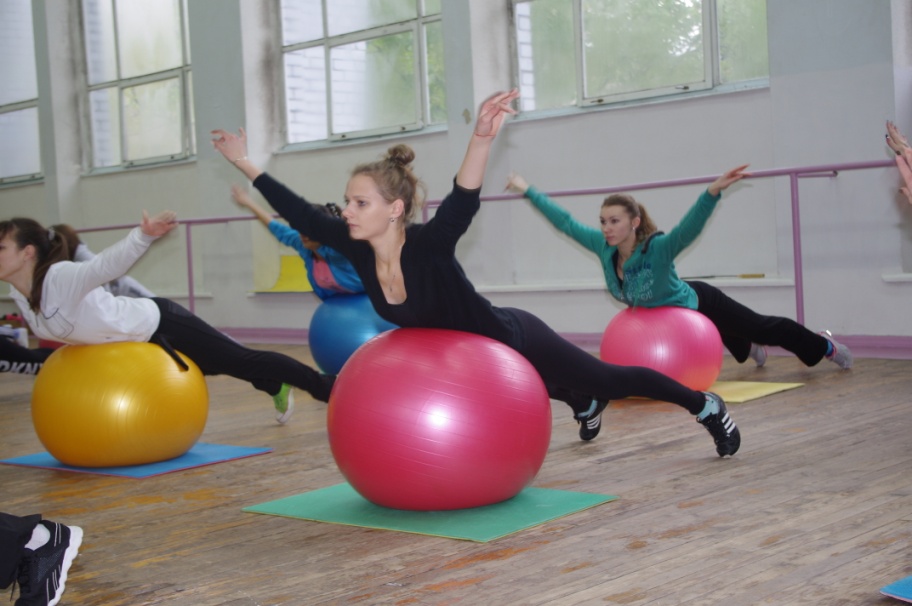 НАШІ СВЯТА
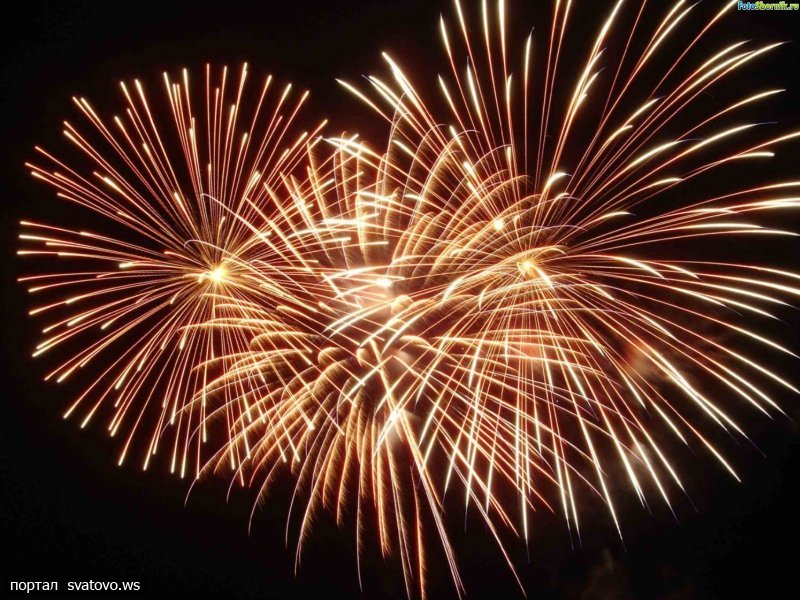 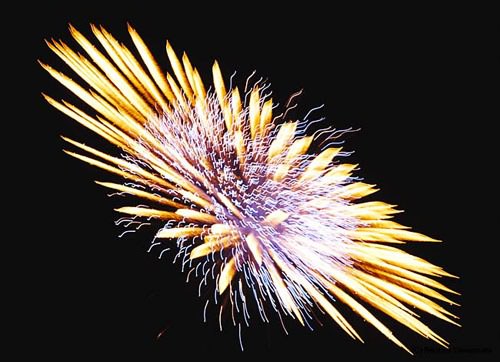 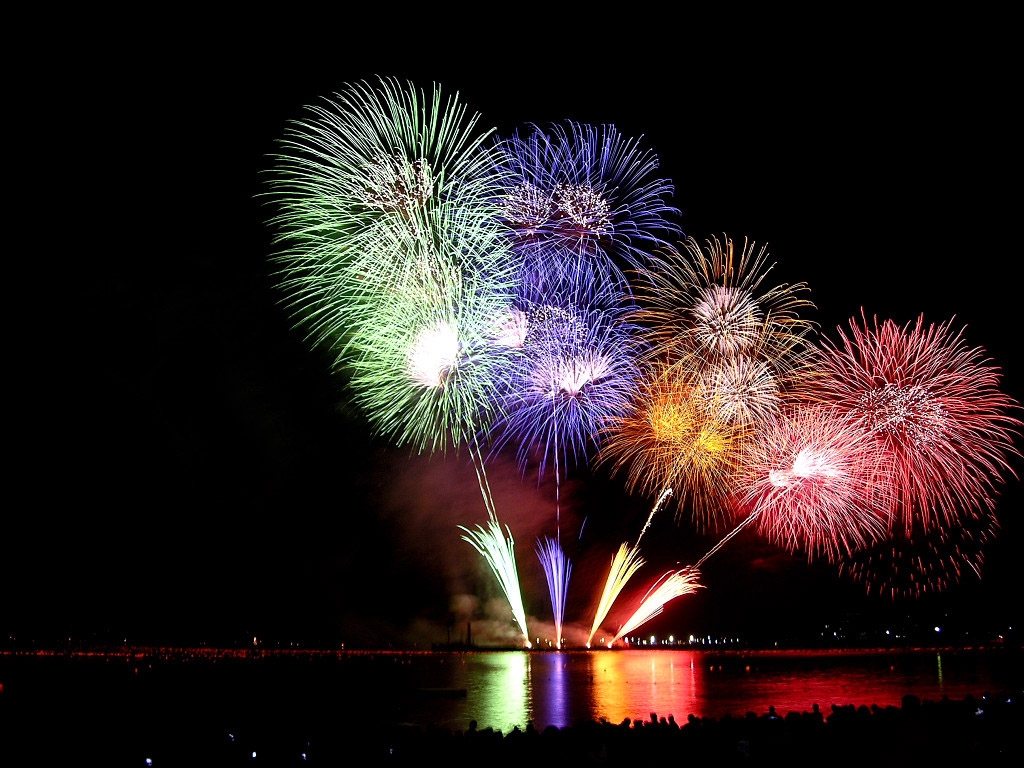 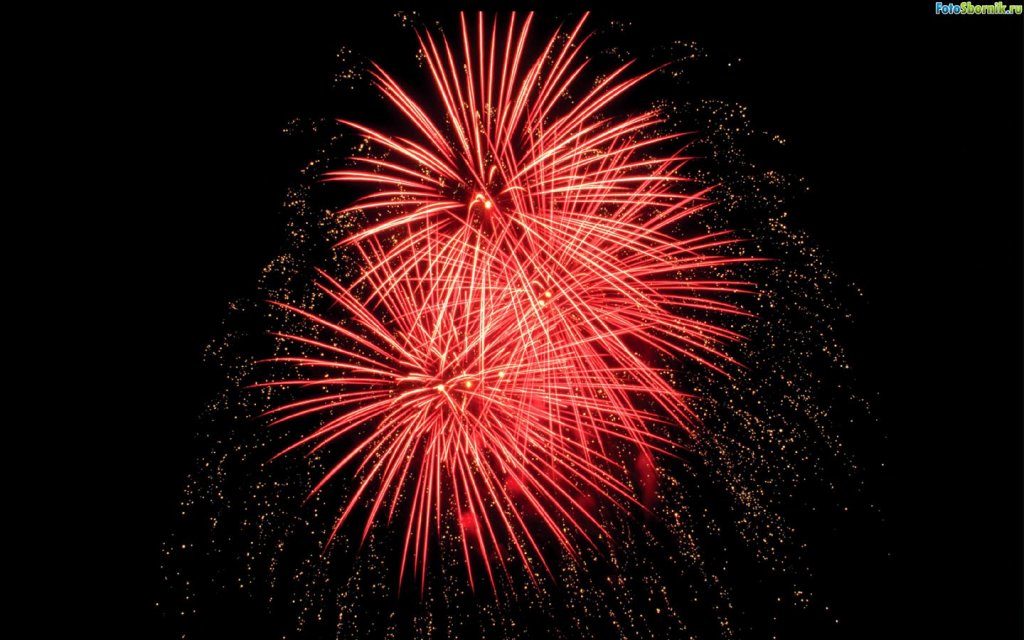 День ЗНТУ
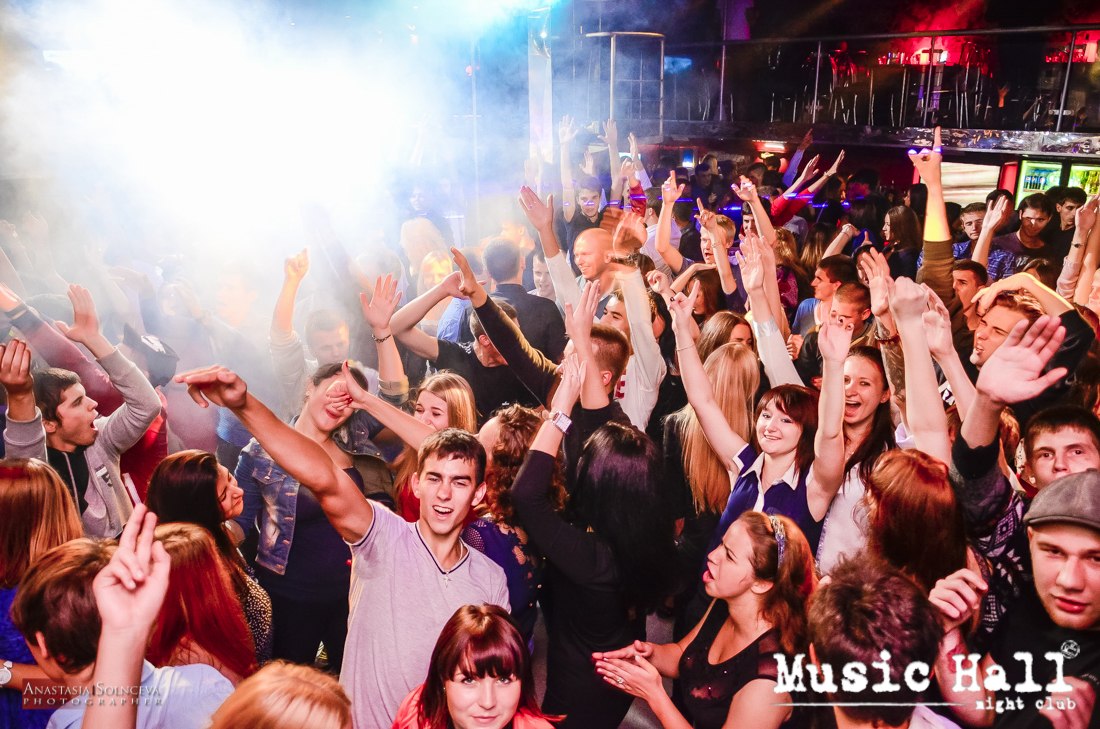 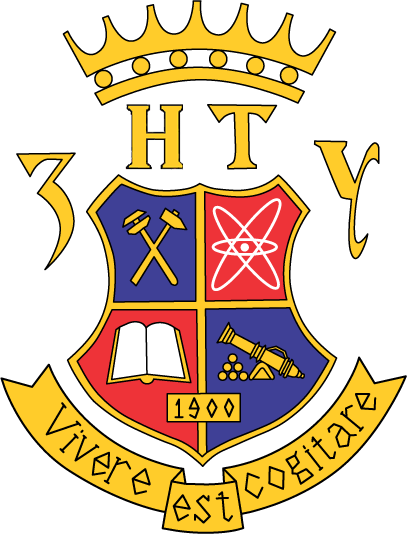 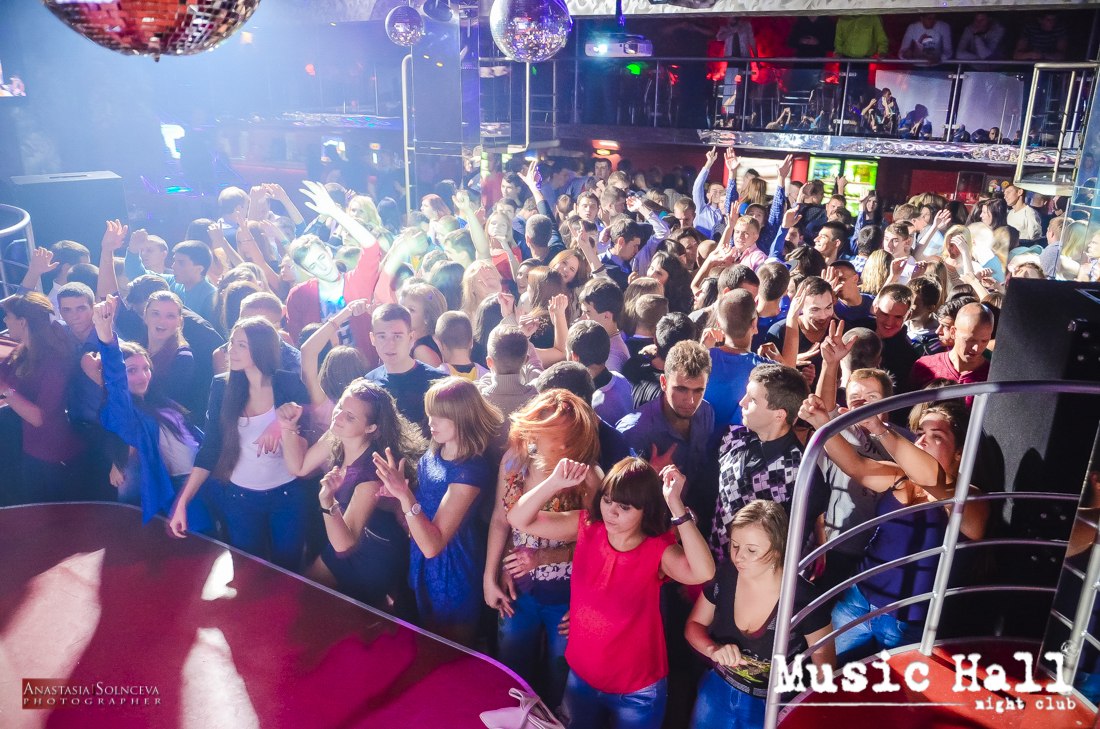 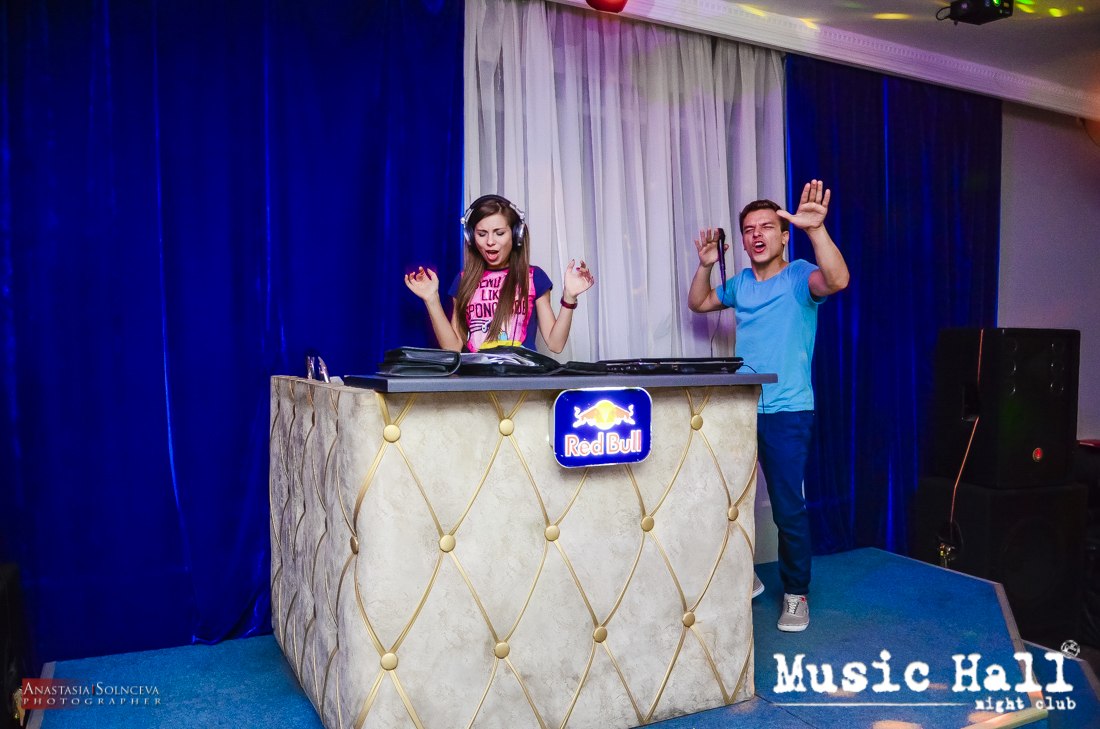 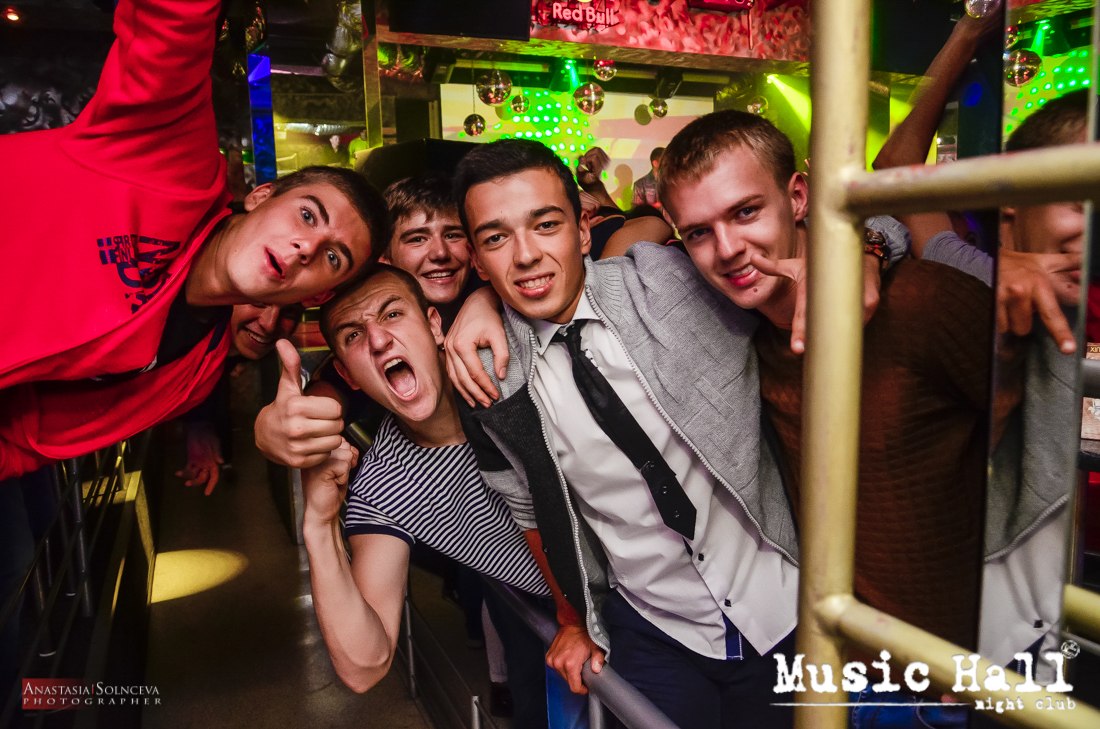 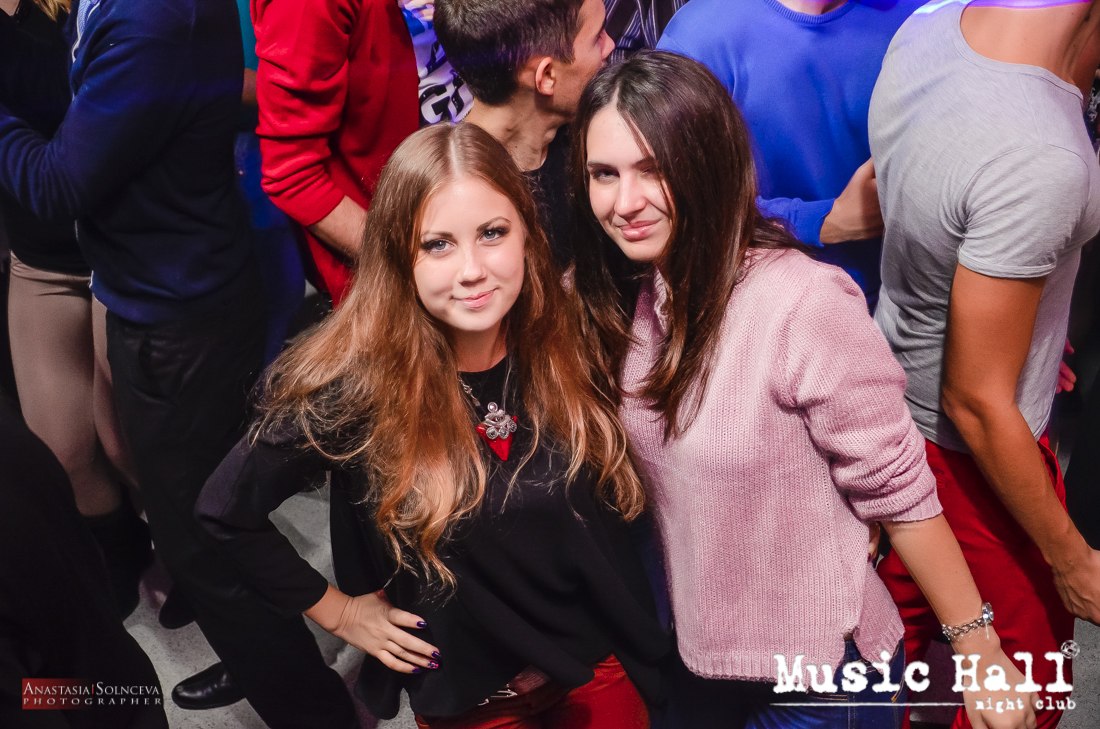 Студентська весна
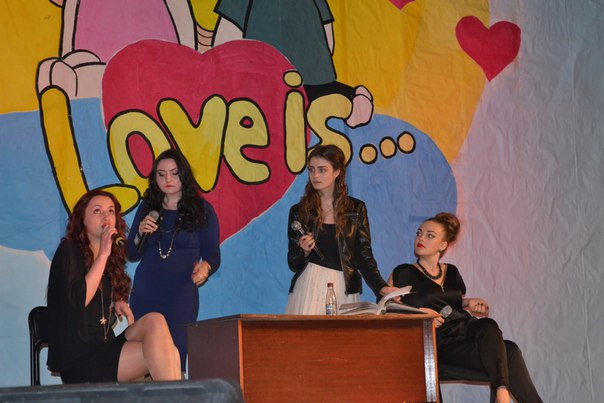 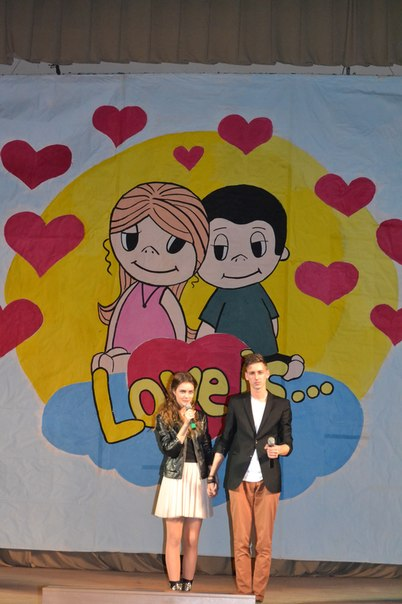 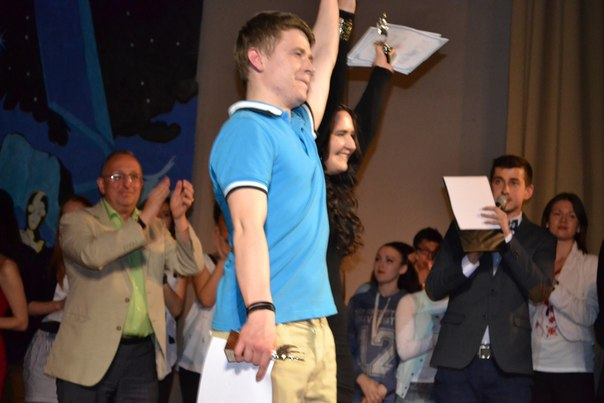 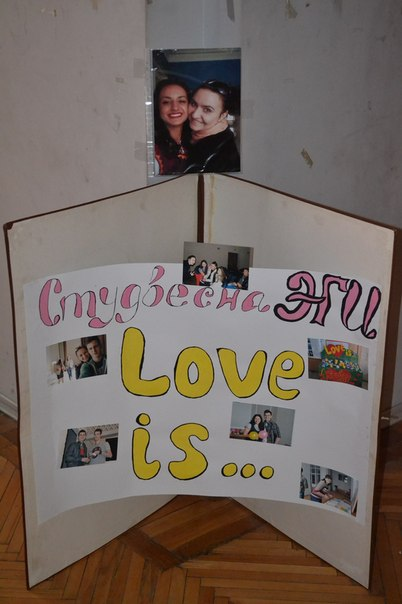 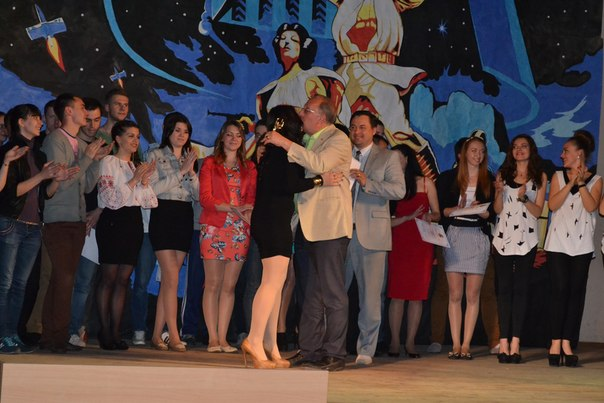 Марш Миру
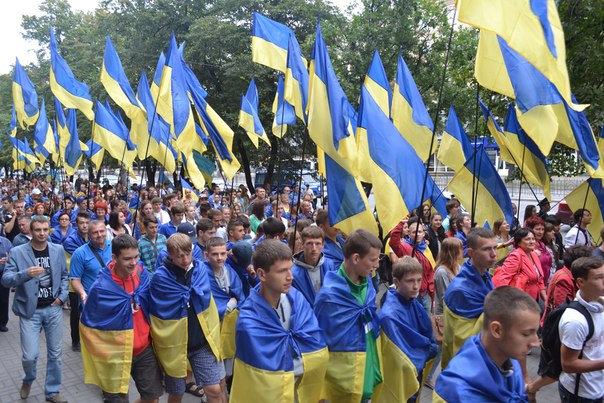 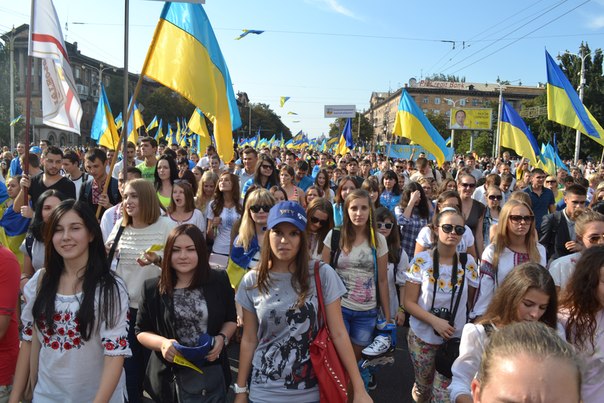 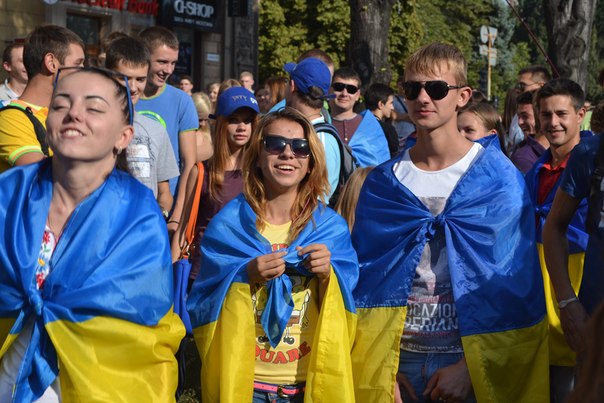 День студентського профкому
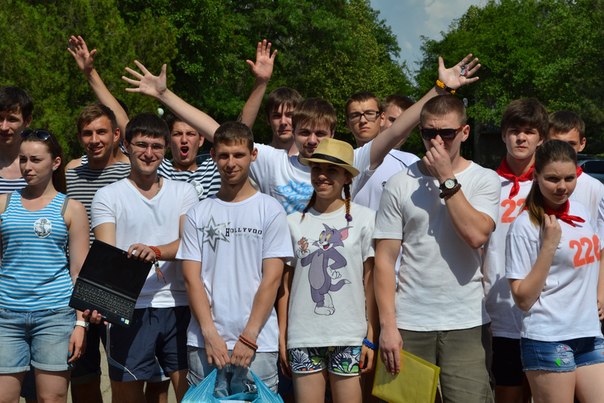 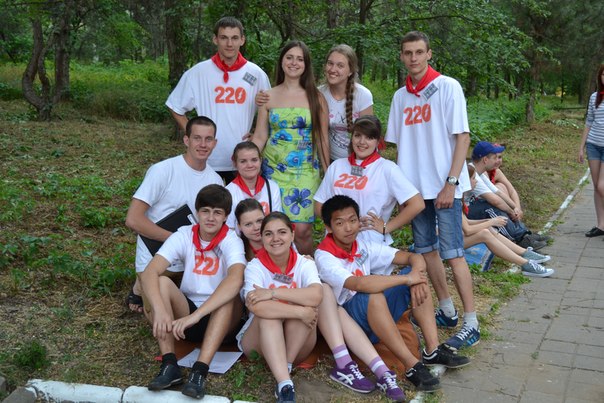 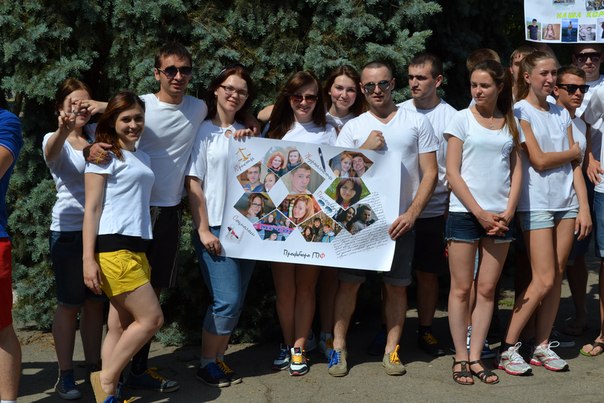 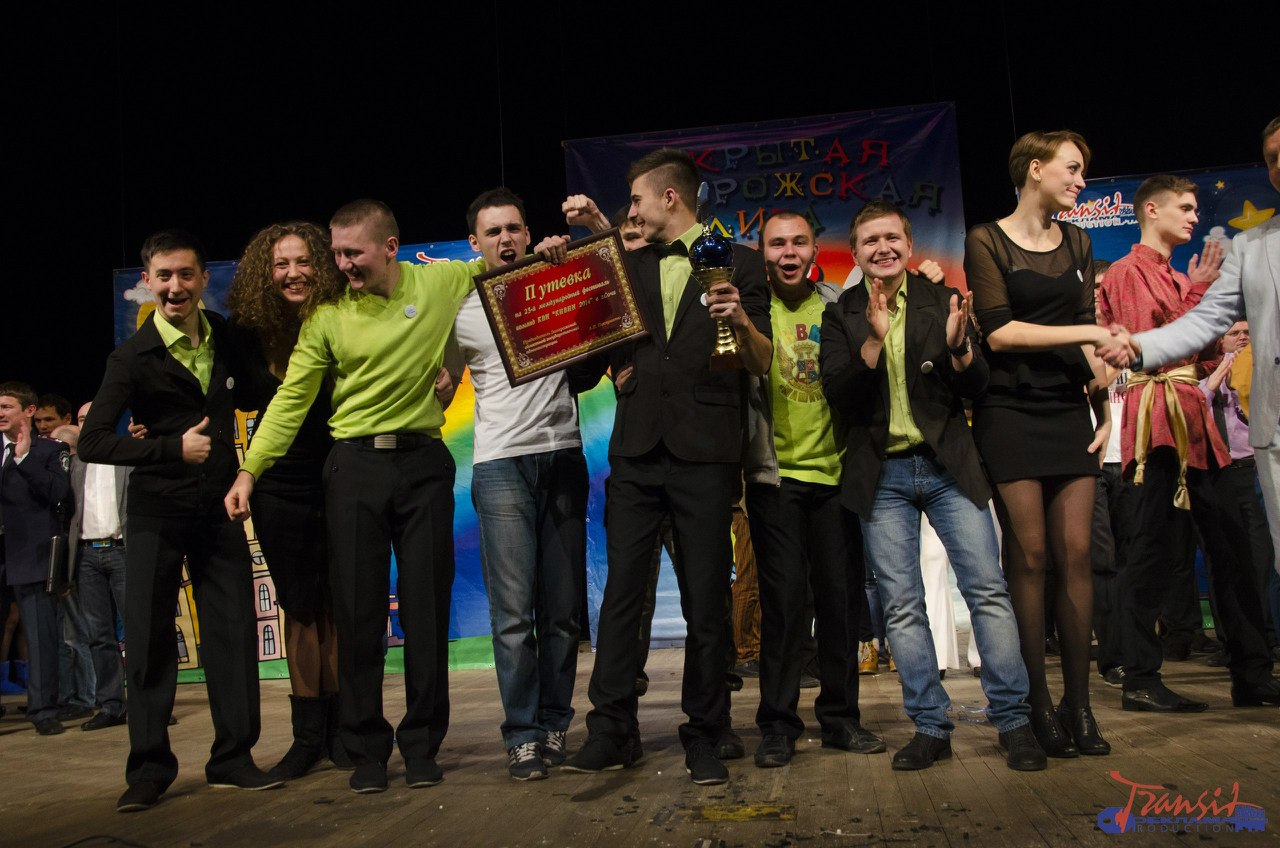 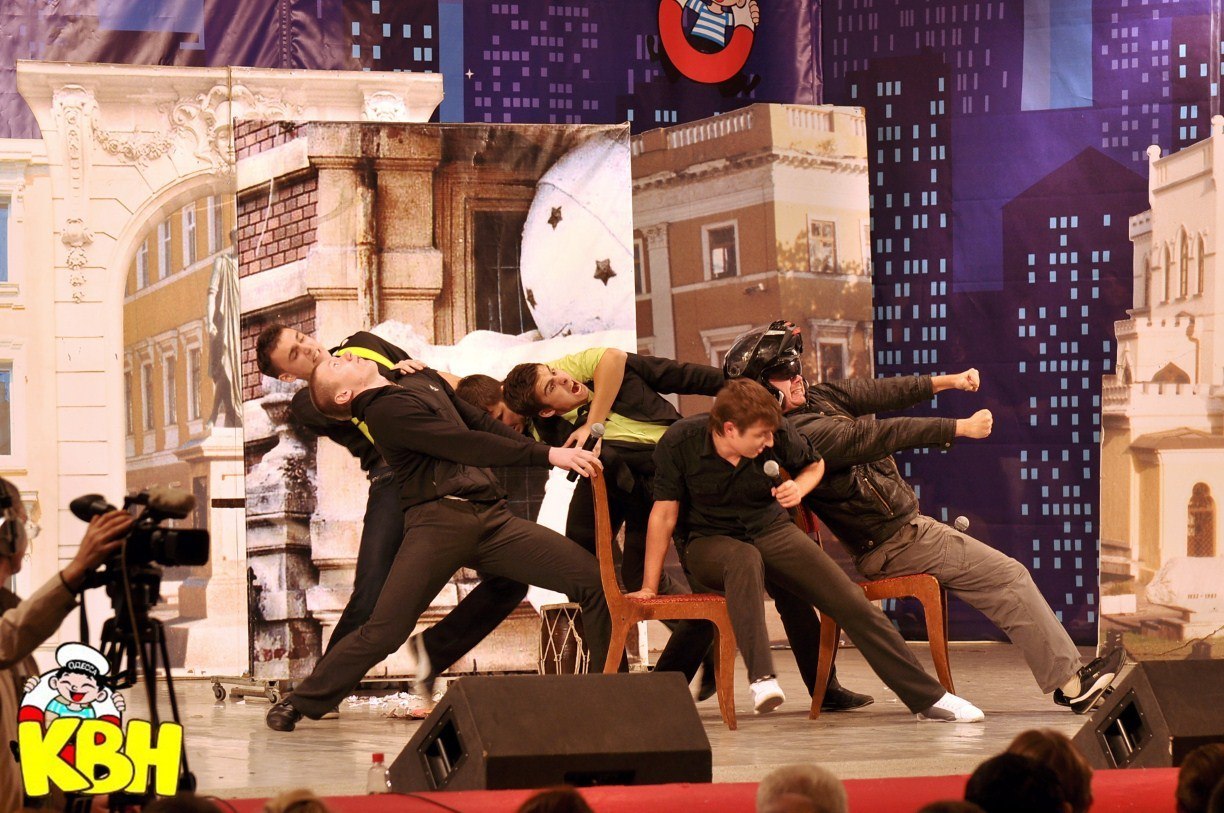 КВН
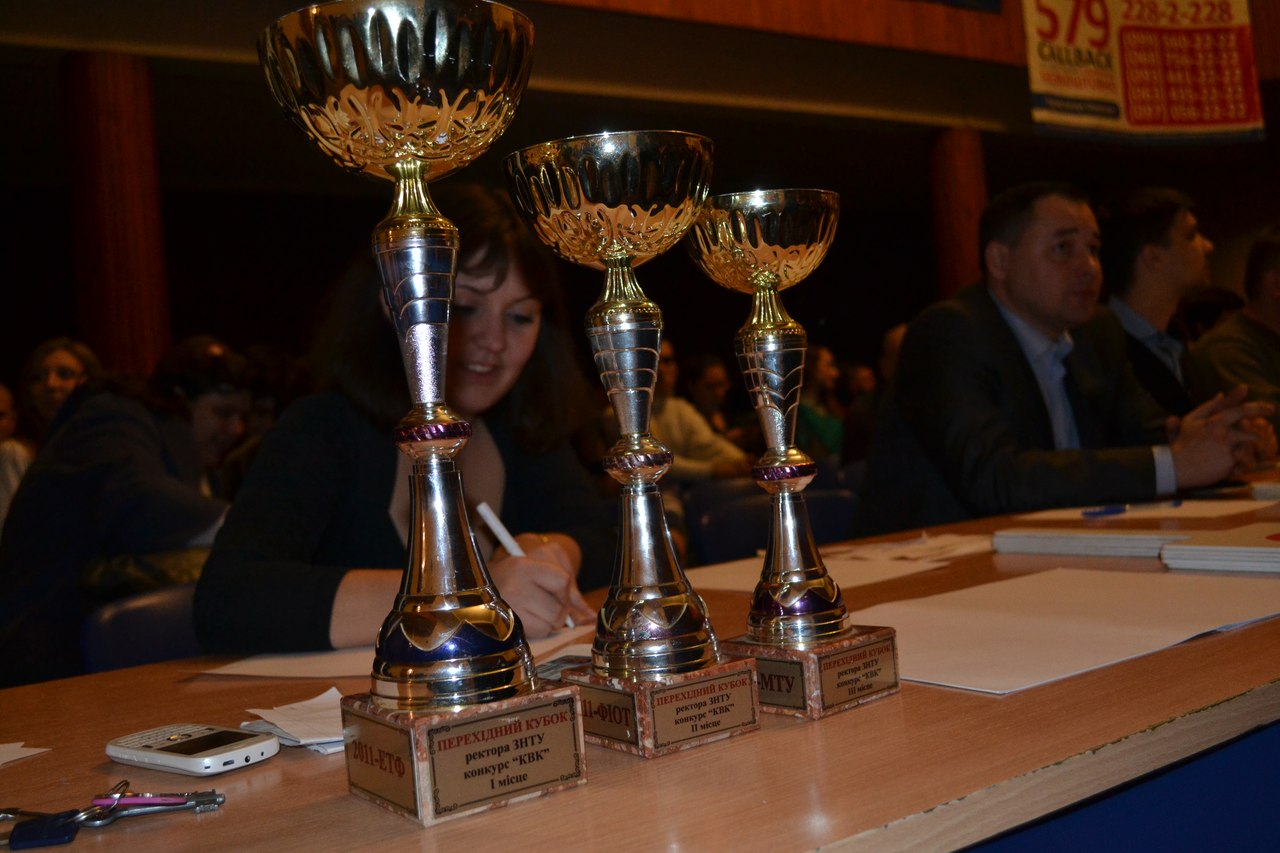 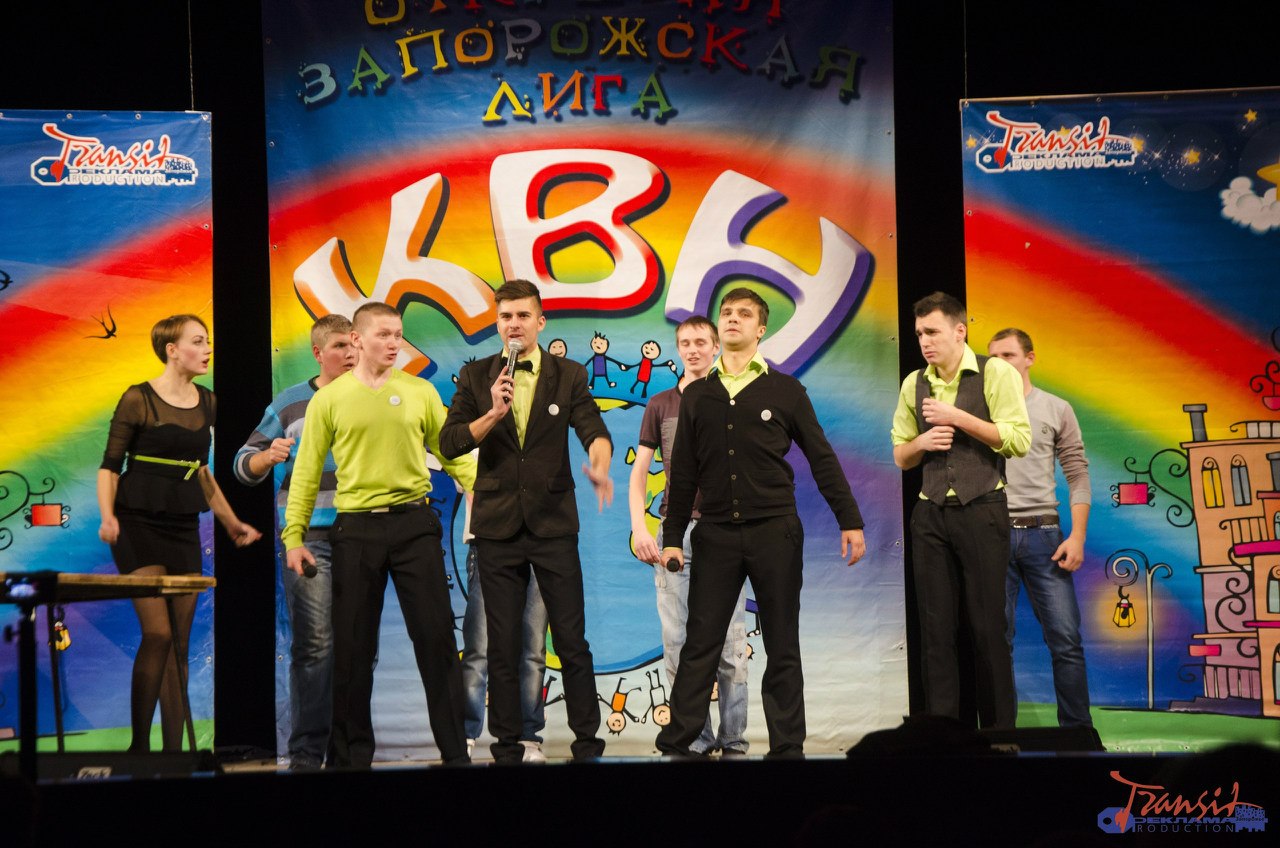 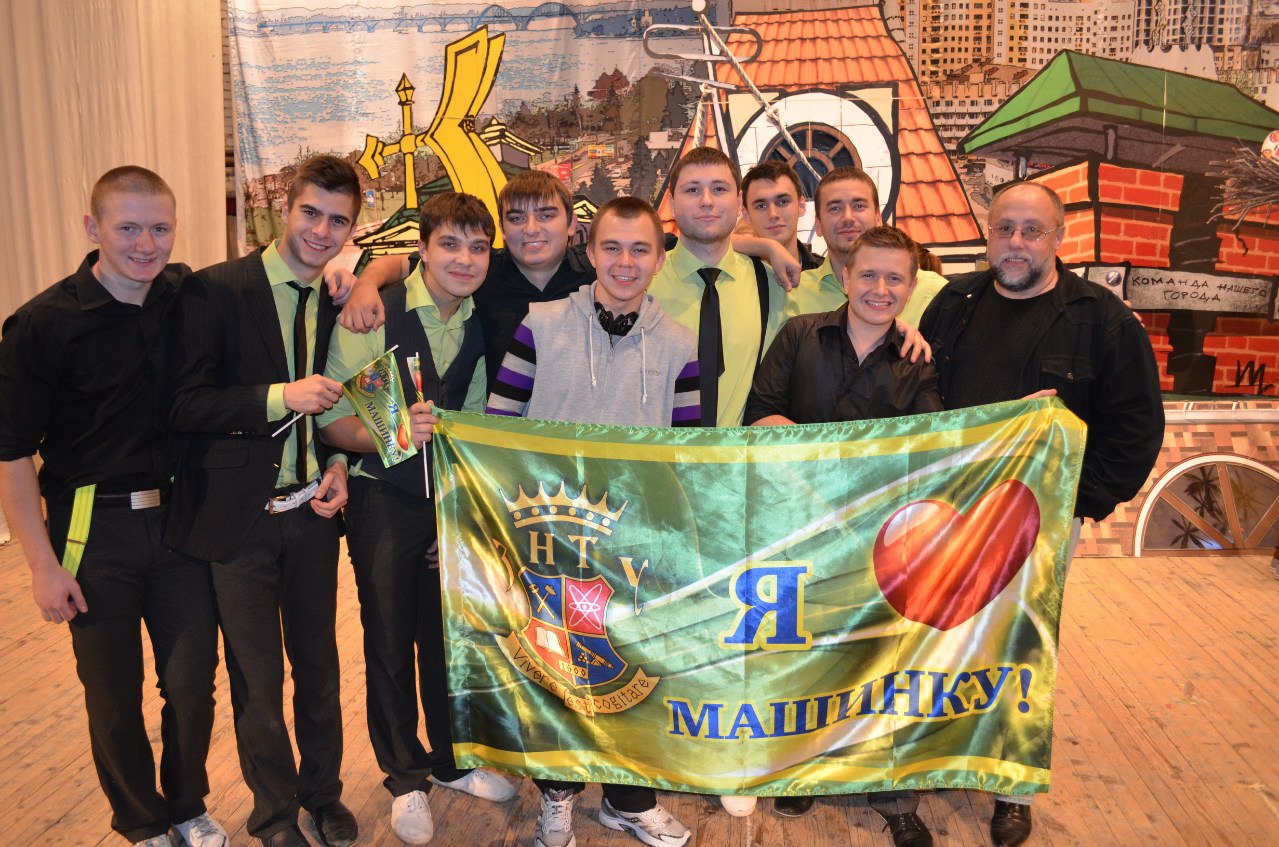 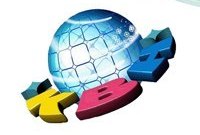 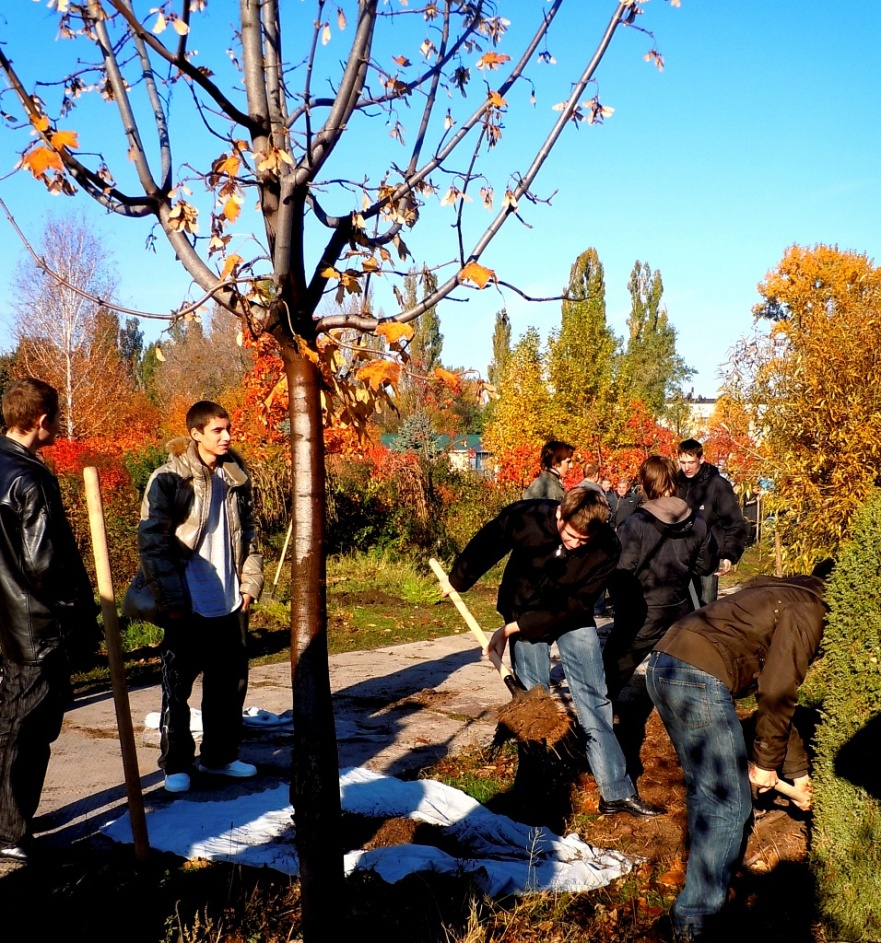 Наші суботники
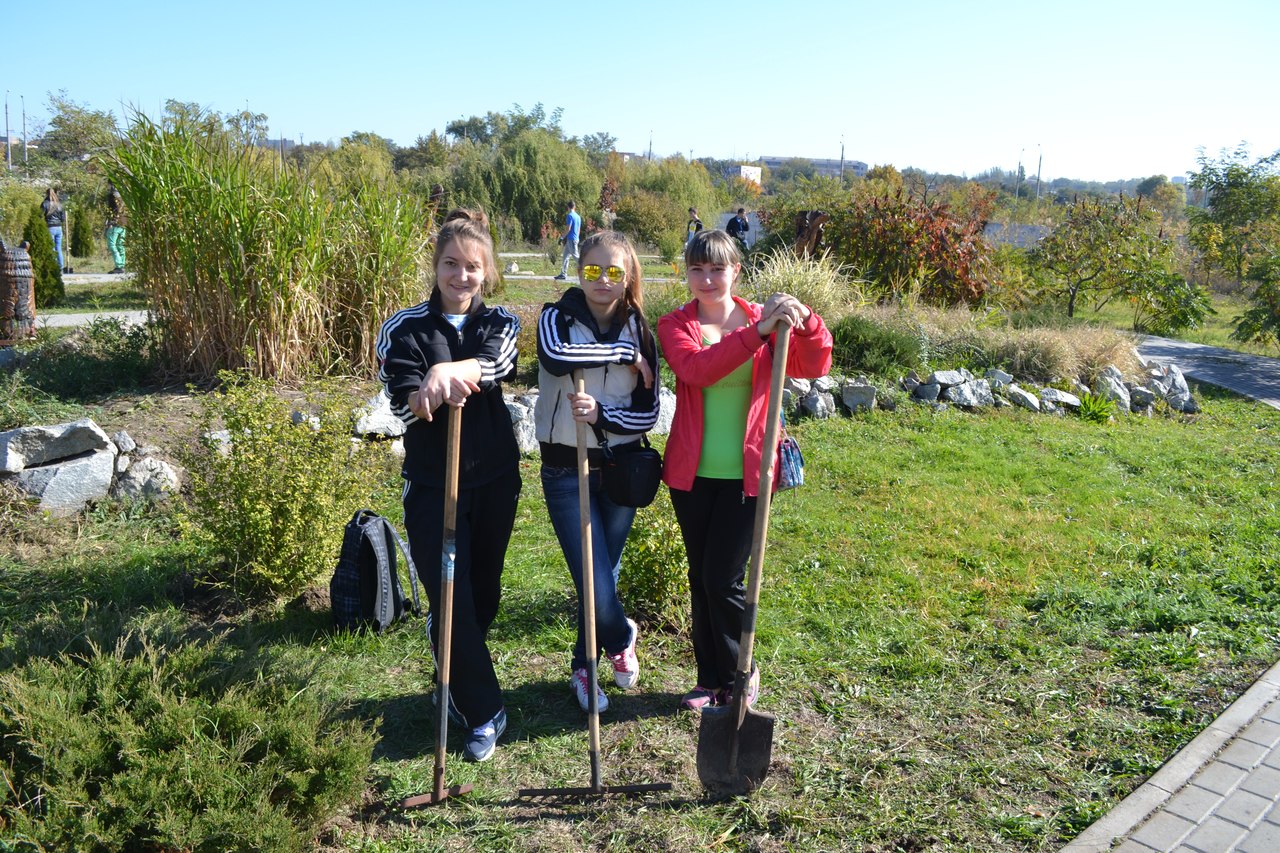 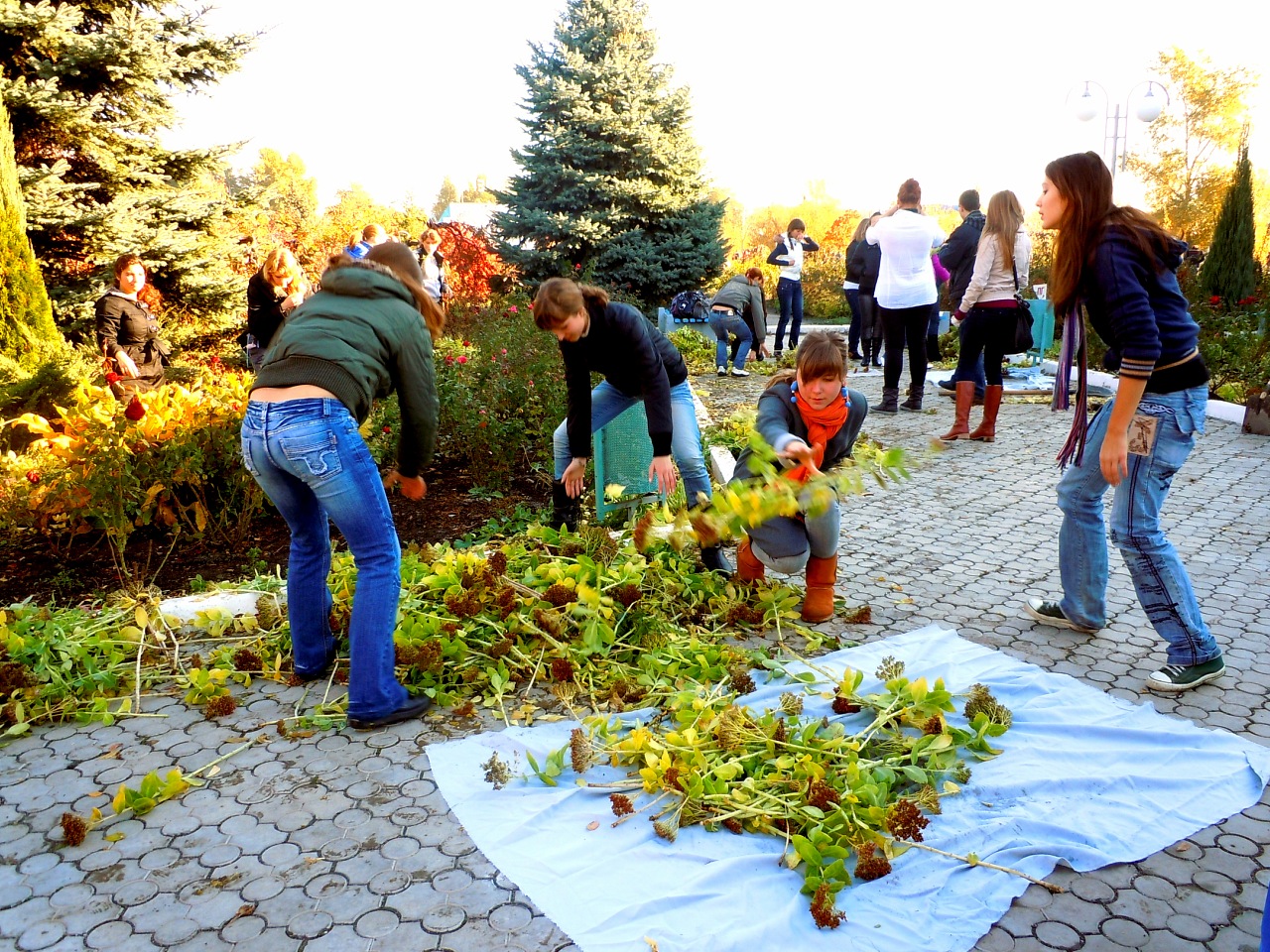 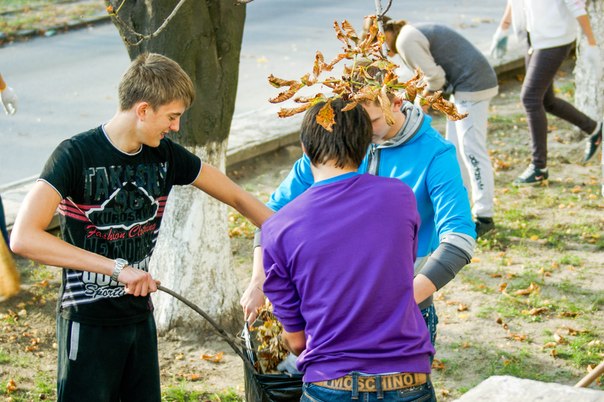 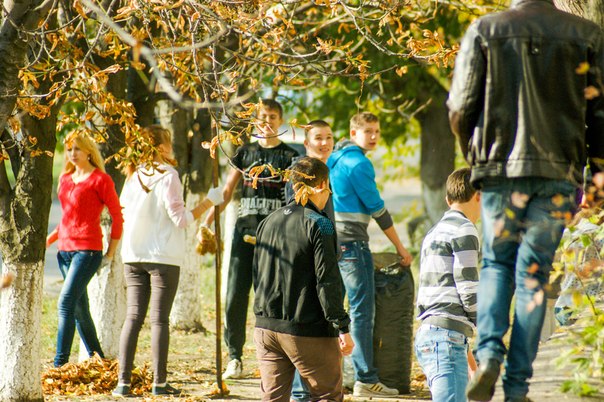 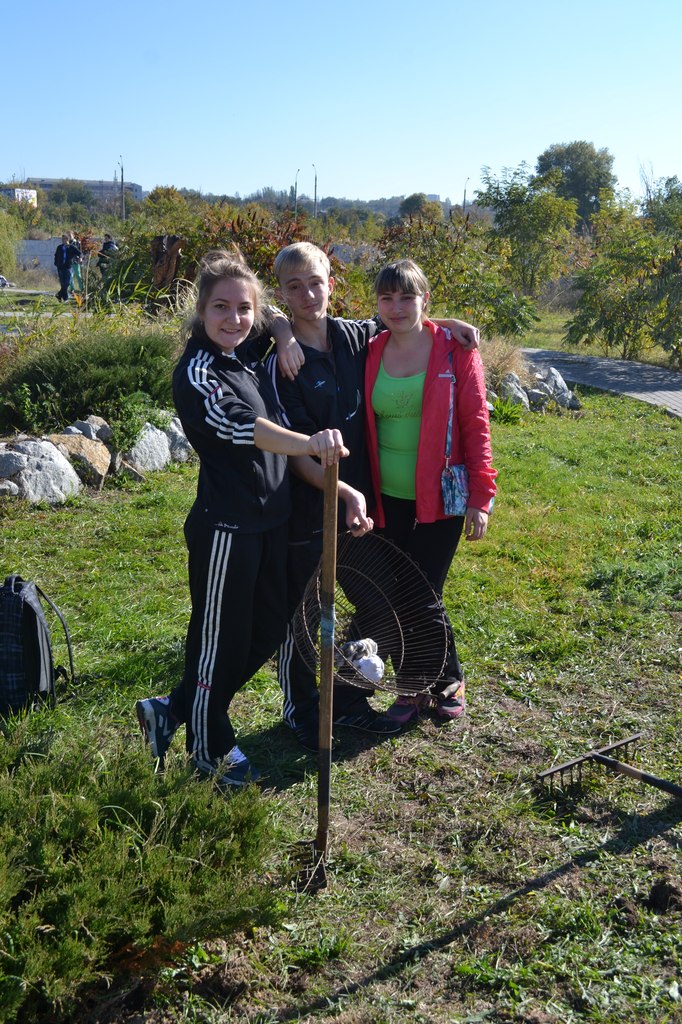 HaloweeN
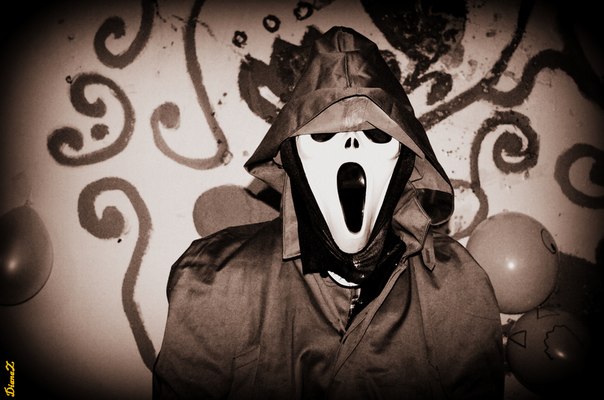 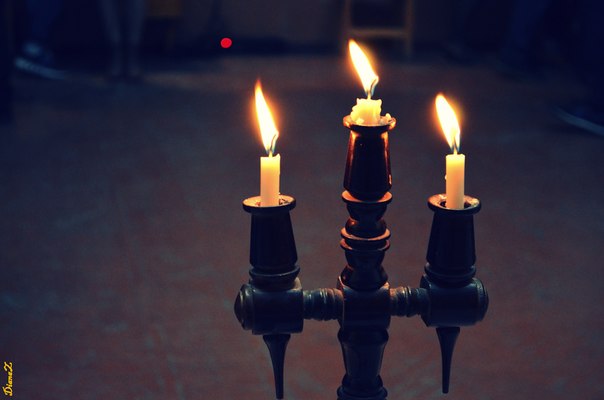 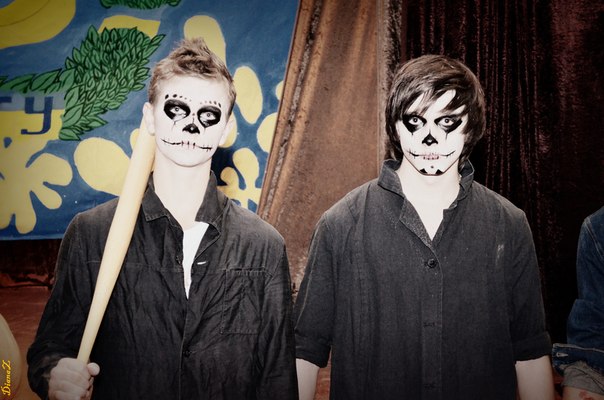 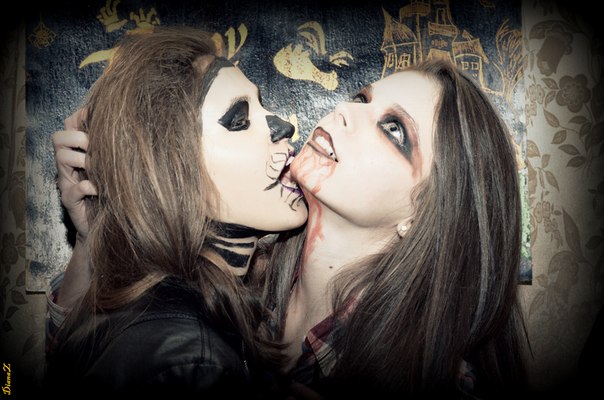 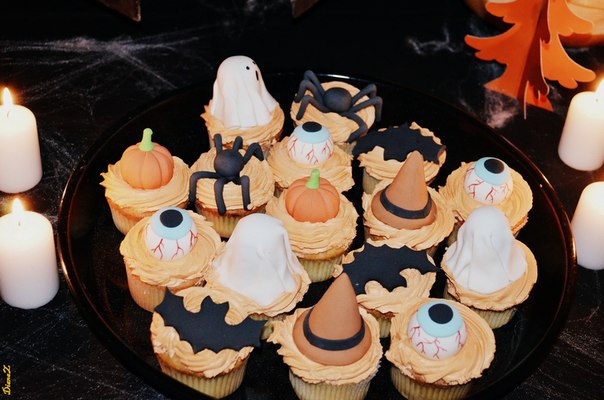 Міс ЗНТУ 2014
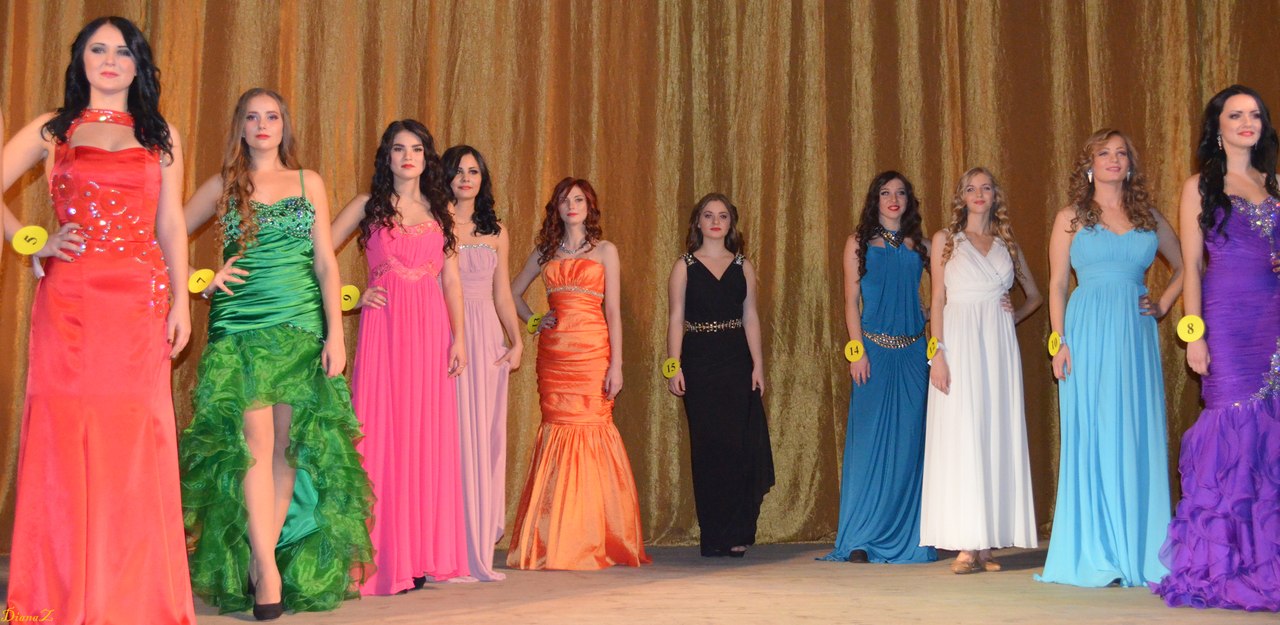 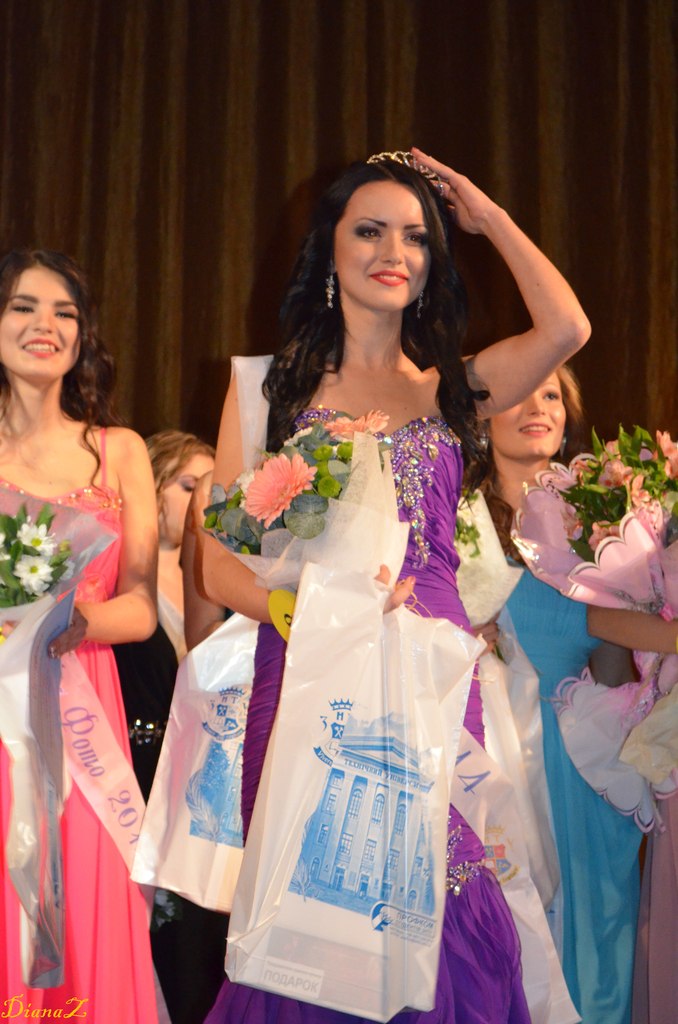 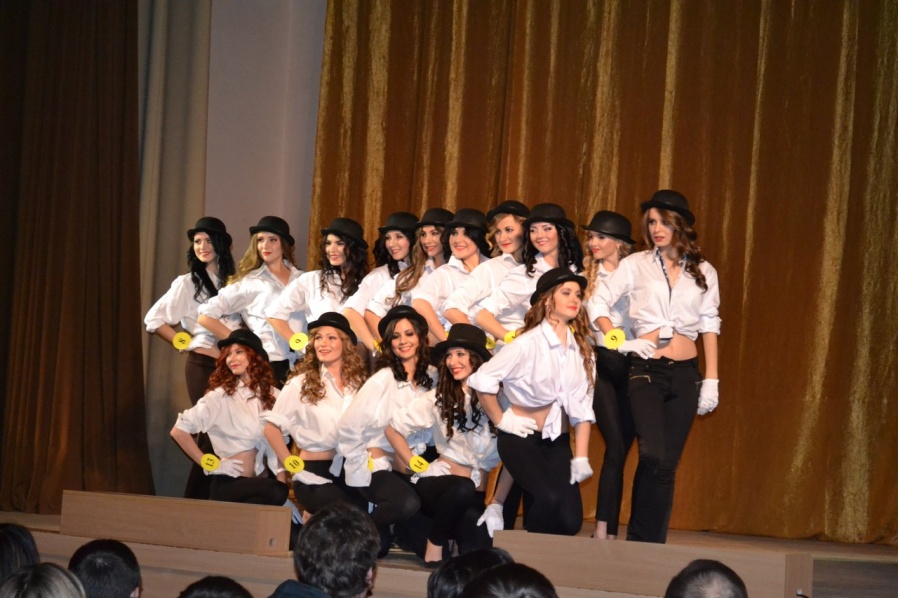 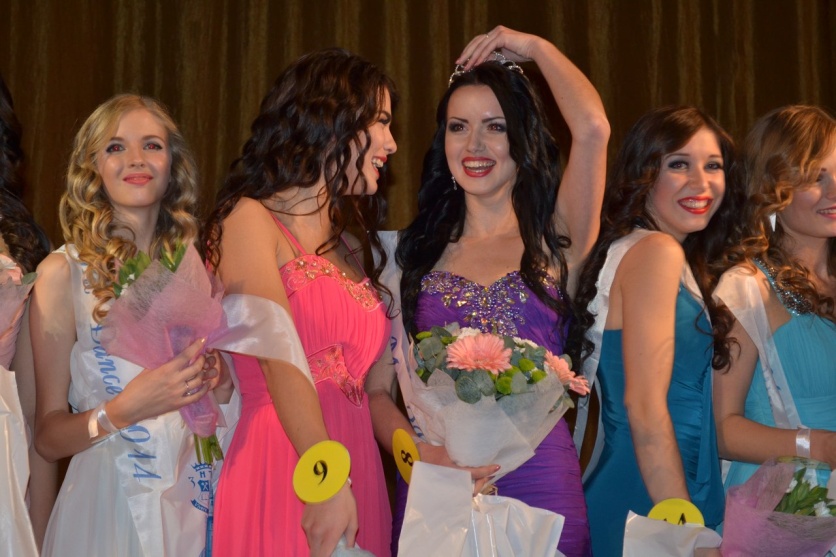 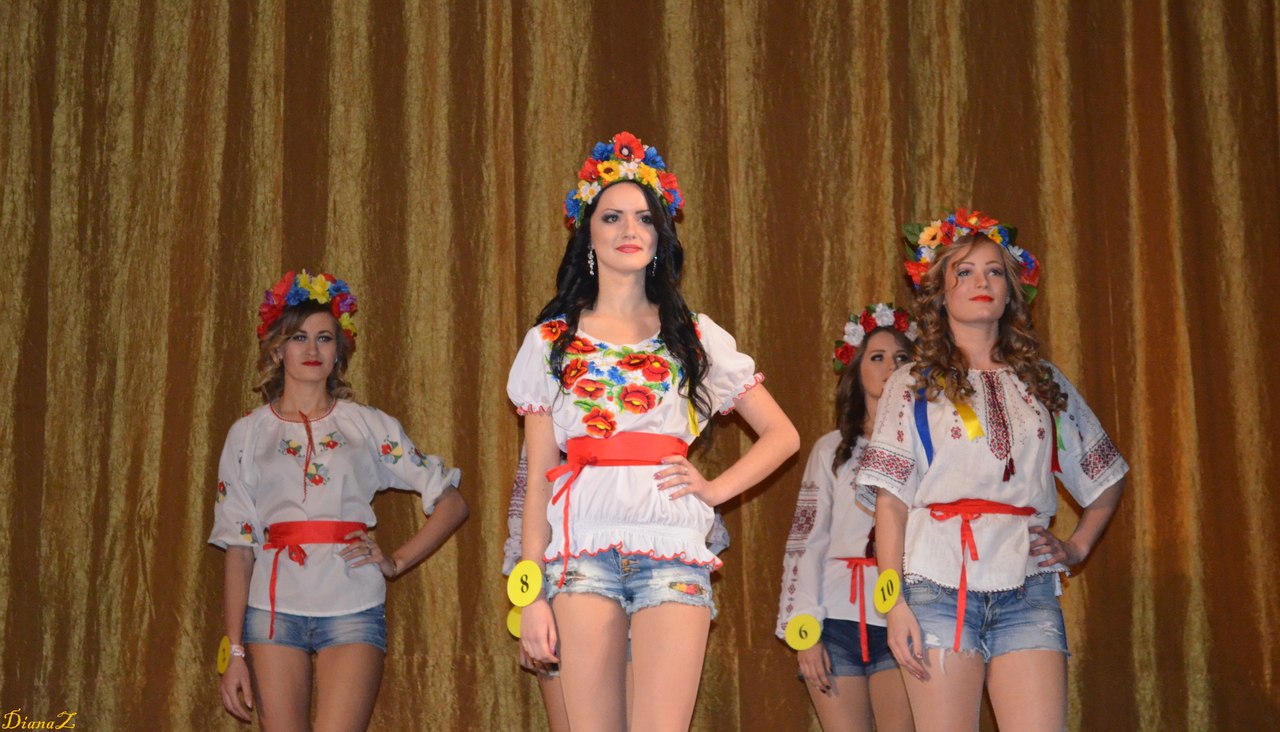 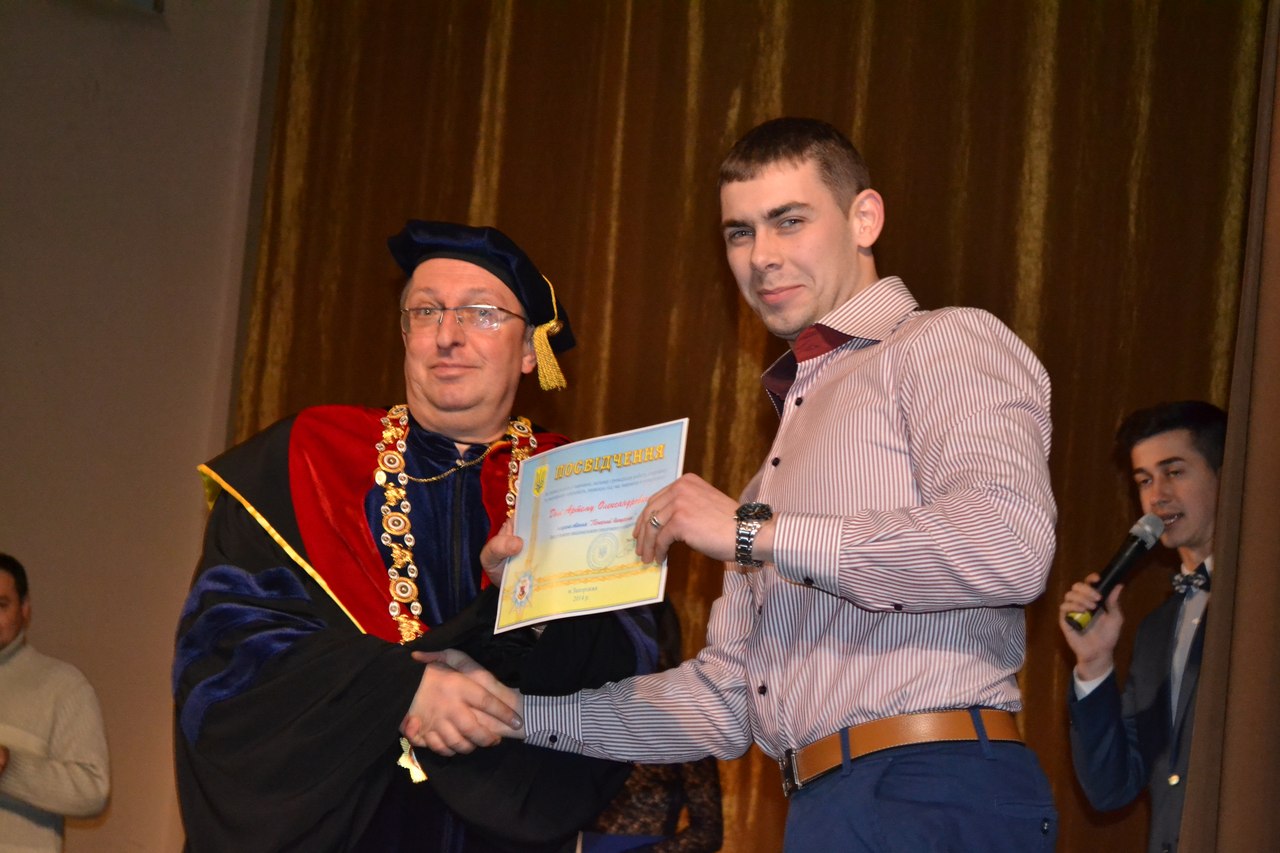 Вручення дипломів
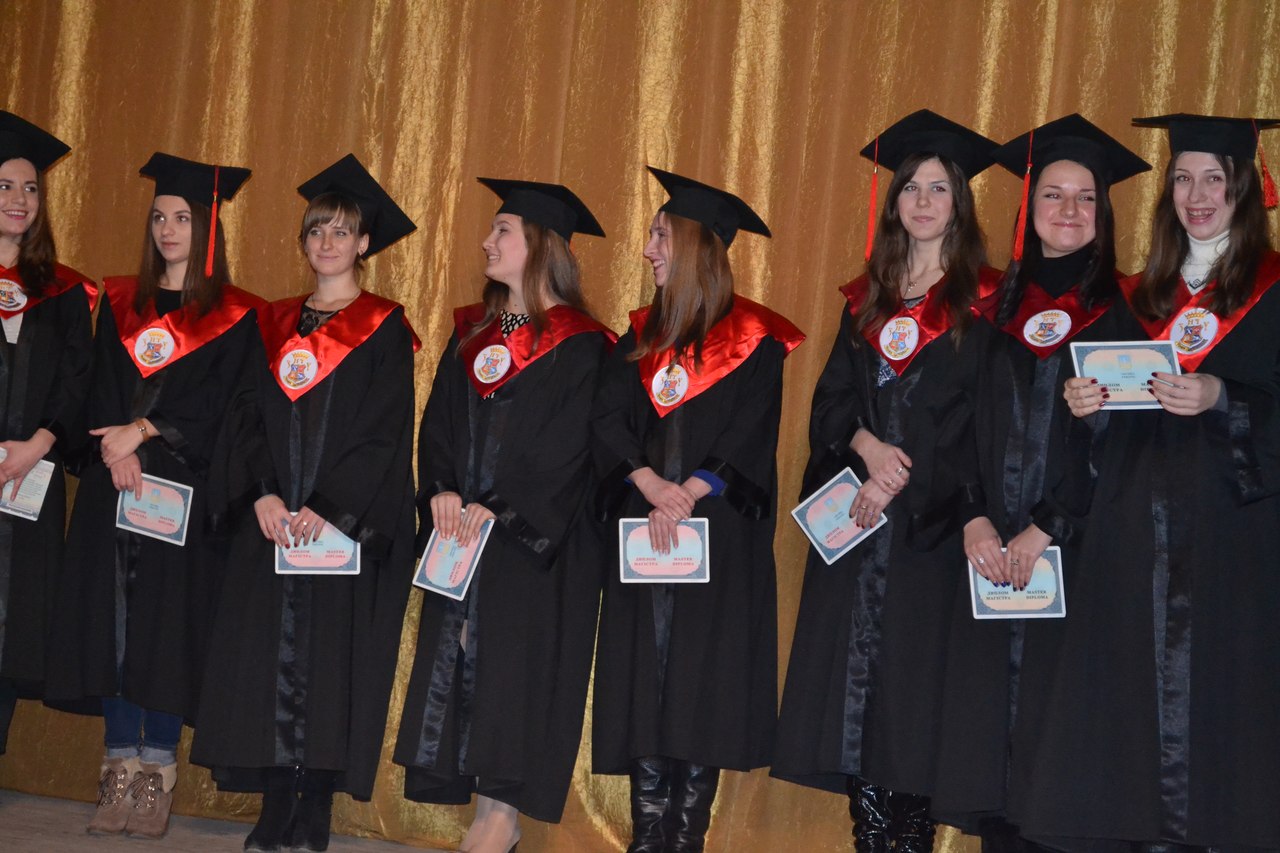 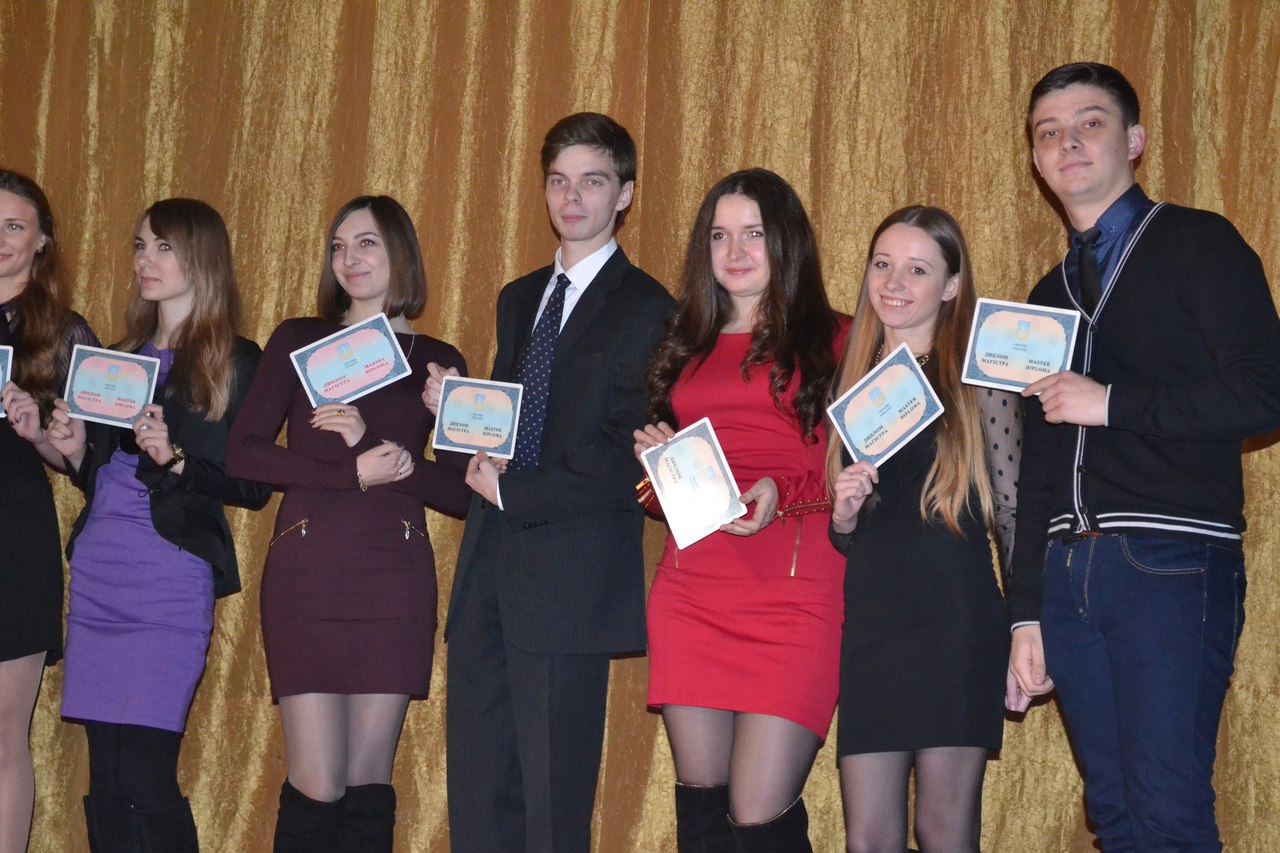 Ласкаво просимо
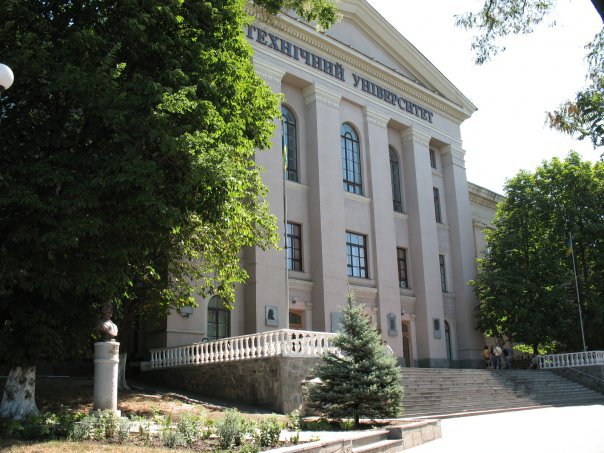 69063, м. Запоріжжя,
вул. Жуковського, 64, 
Кафедра обліку і аудиту
(головний корпус ЗНТУ,ауд.277)
(061) 769-82-86

Kafedra_oblikzntu.edu.ua
Приймальна комісія
(061) 769-82-26 або (061) 764-24-63